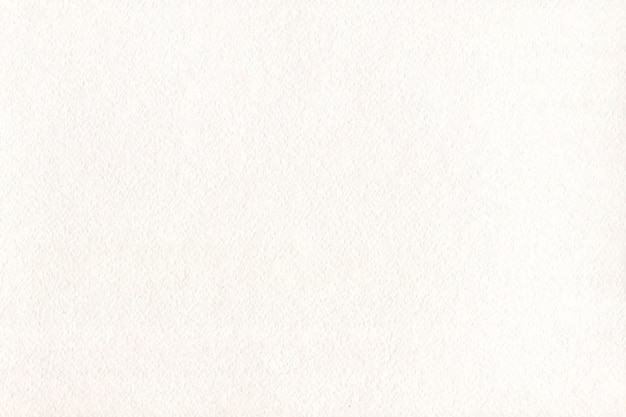 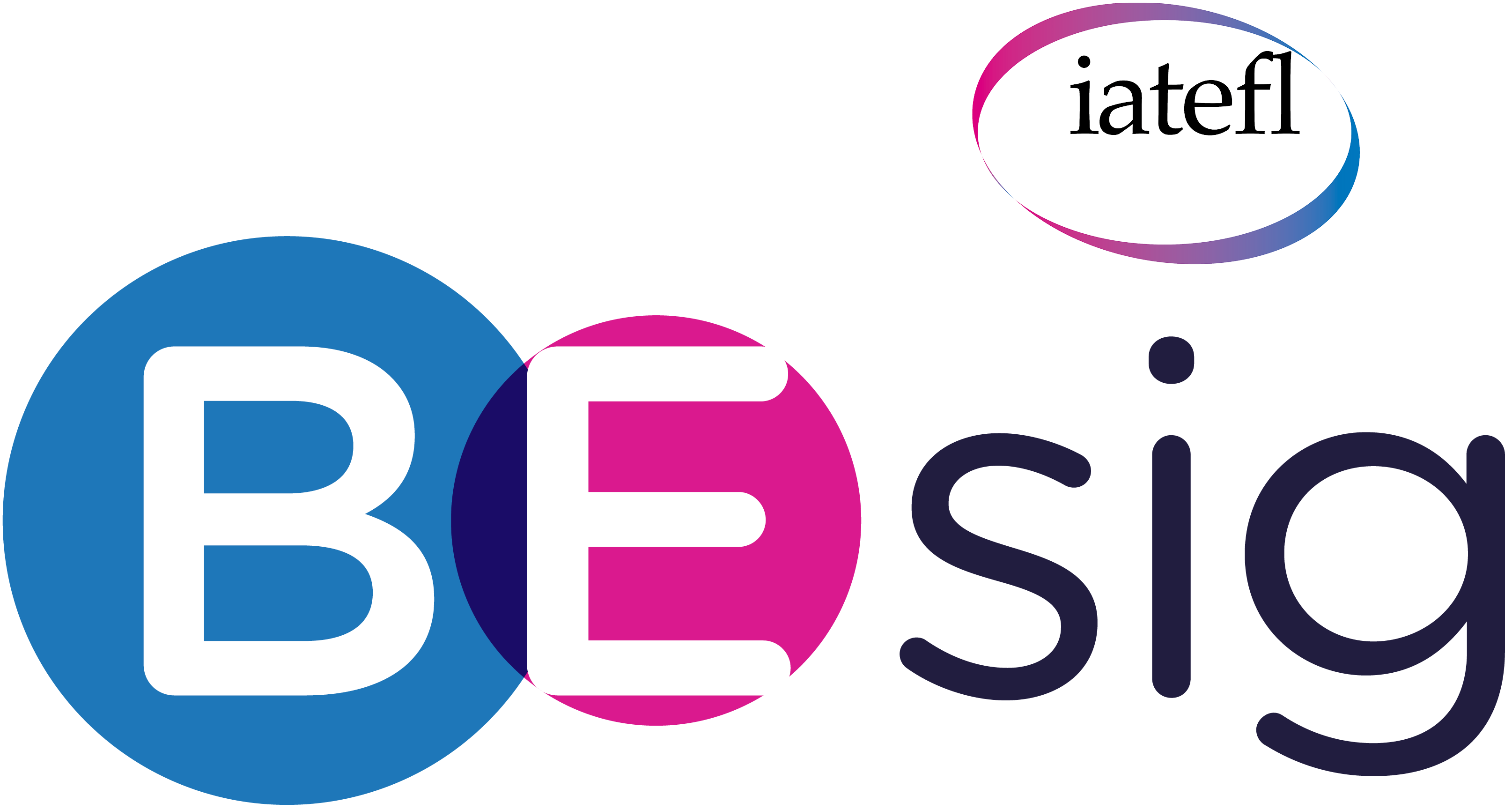 Validating your work: Benefits & take-aways in 1:1
Rachel Appleby
BESIG Malta, November 2024
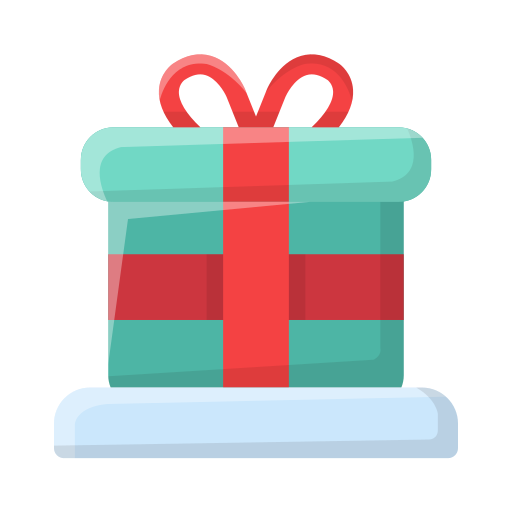 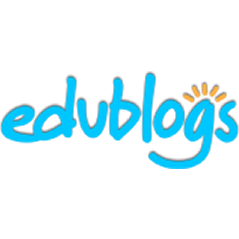 https://rachelappleby.edublogs.org
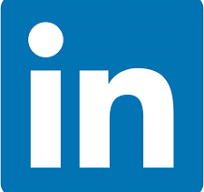 www.linkedin.com/in/rachelappleby18
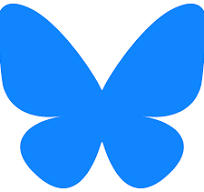 @rapple184.bsky.social
1
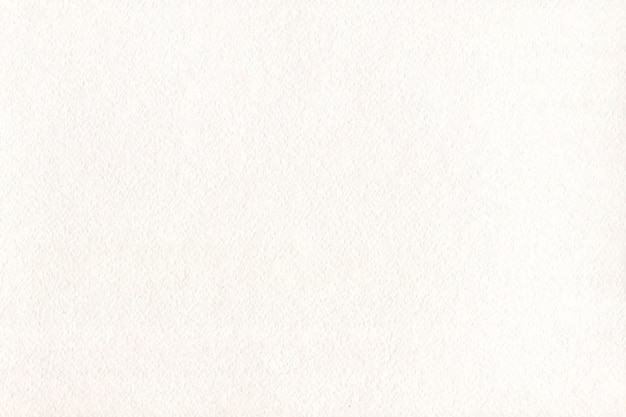 BESIG – so far:
💭
What’s one of your take-aways so far from one BESIG talk? 
Is that what you expected from the talk?
Do you think it ties in with the presenter’s aims?

Have you told anyone? 
Did you tell the speaker?
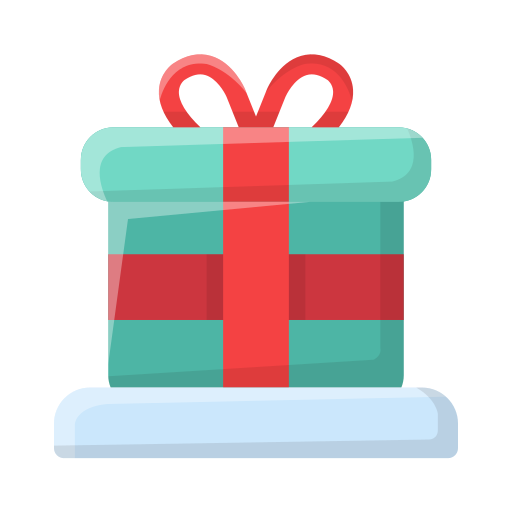 2
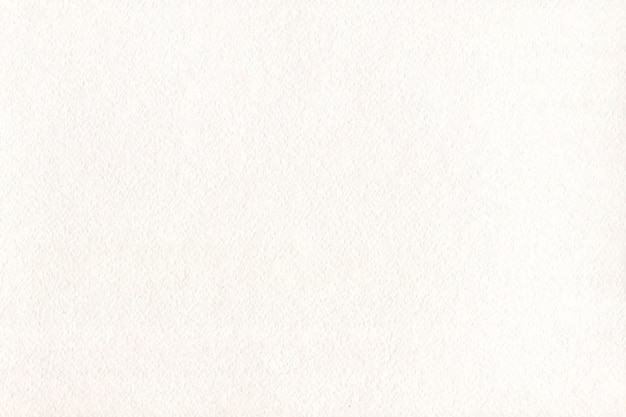 1:1 Take-aways: “The unexpected!”
Rob – linking sounds before / between vowels


	
        ... the    Audiovisual   Archive   in   Hungary […]
         They   have   to   add .. .
“Here is this picture: we know it’s somewhere in Budapest, and – at a guess – it’s 1930s.”
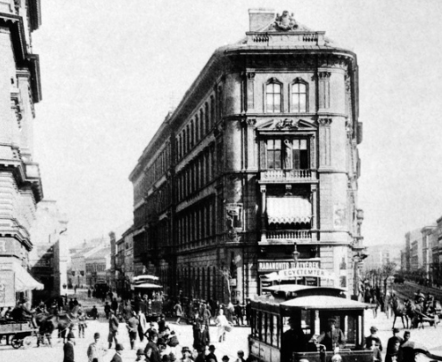 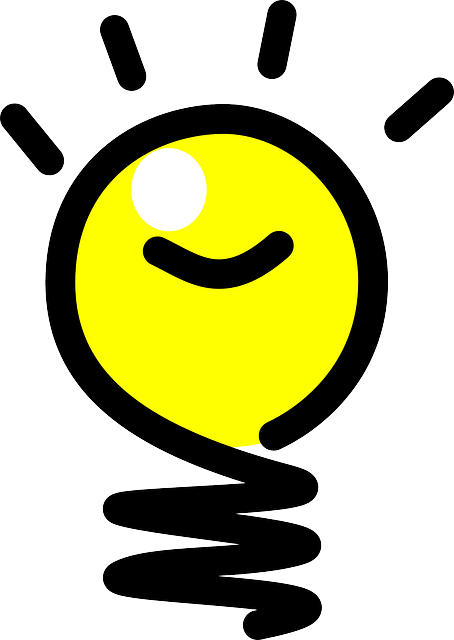 – at_a guess –
__
__
/y/
/w/
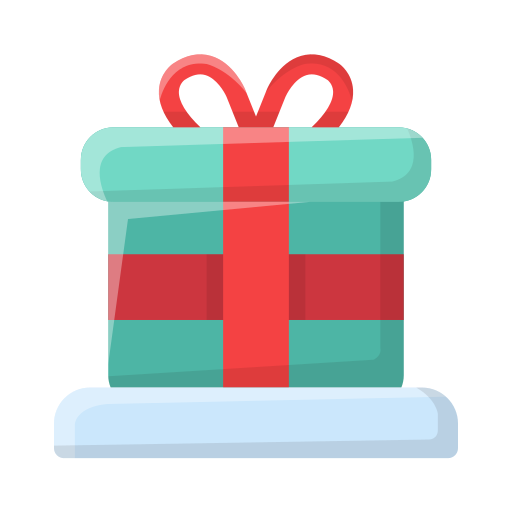 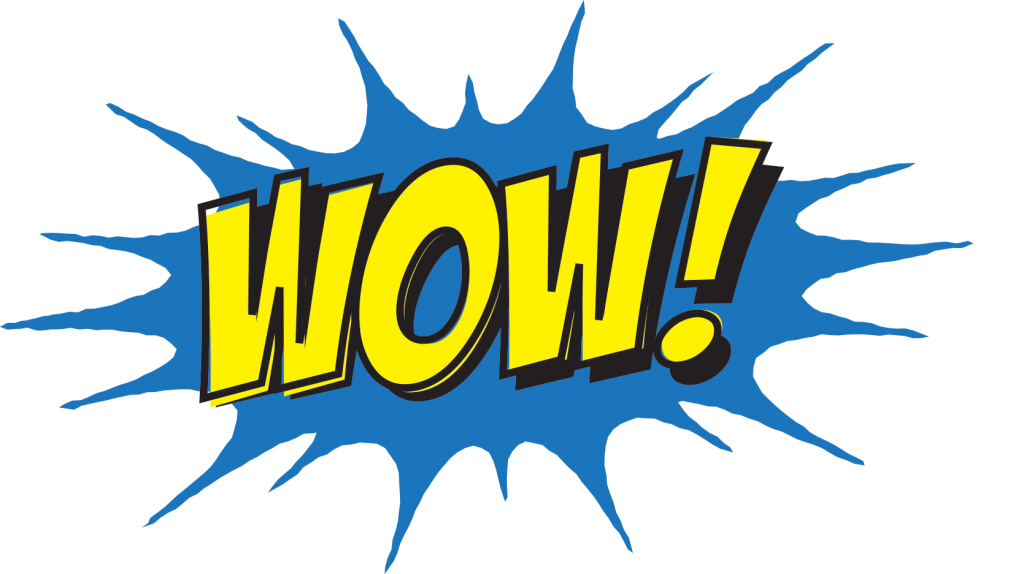 3
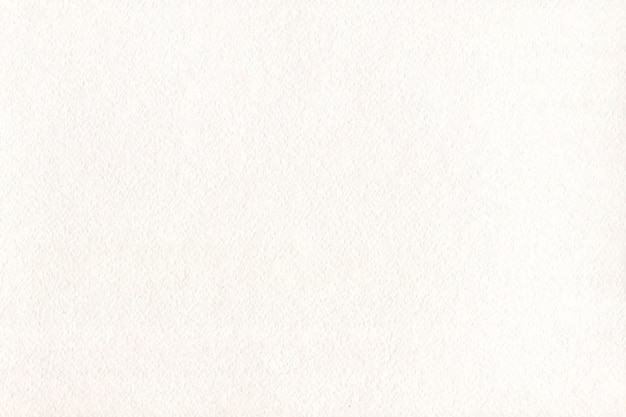 Why does this matter?
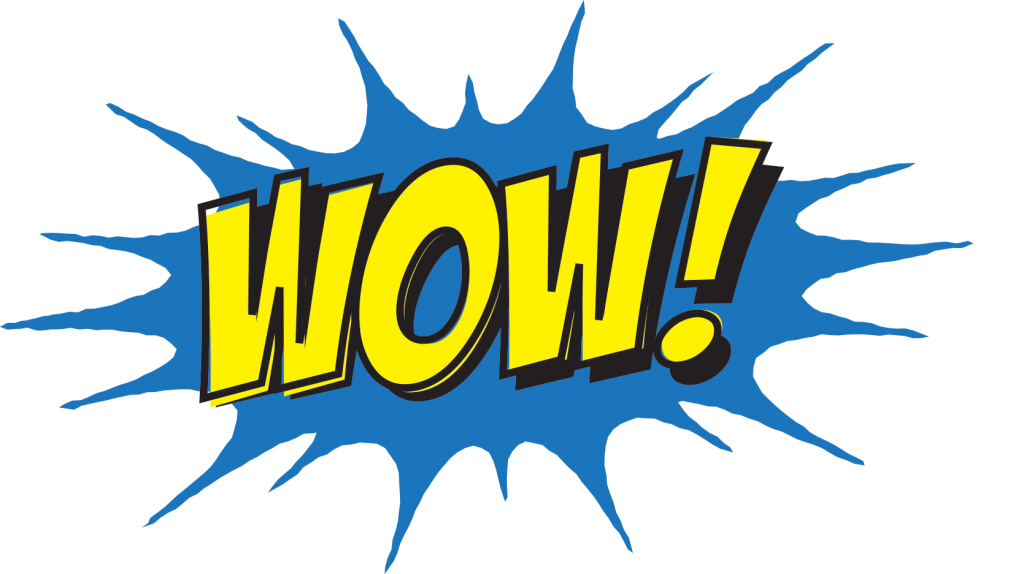 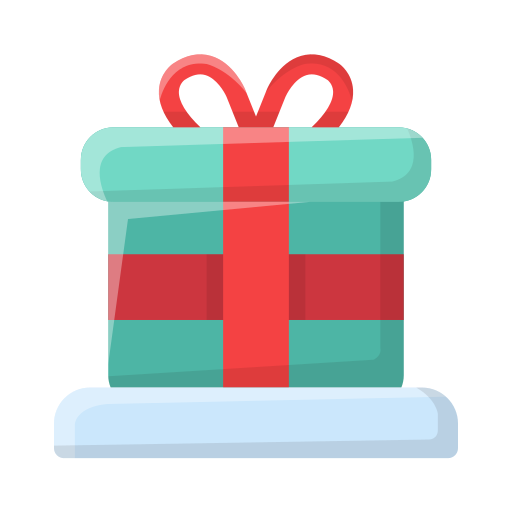 4
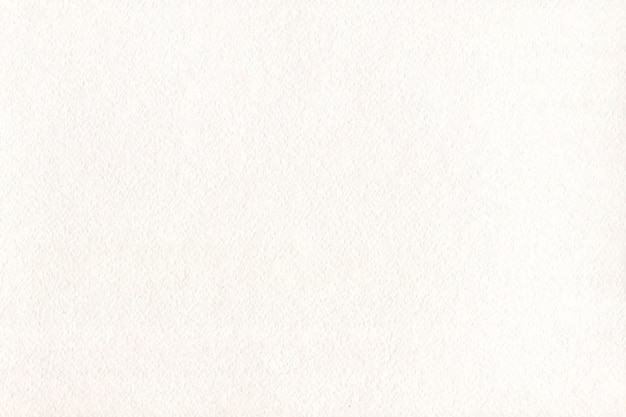 Expectations – your students’
What do 1:1 students take away from your classes? 
Are the benefits always linguistic?

Do you know? How? 
Do you ask? 
Do they tell you?
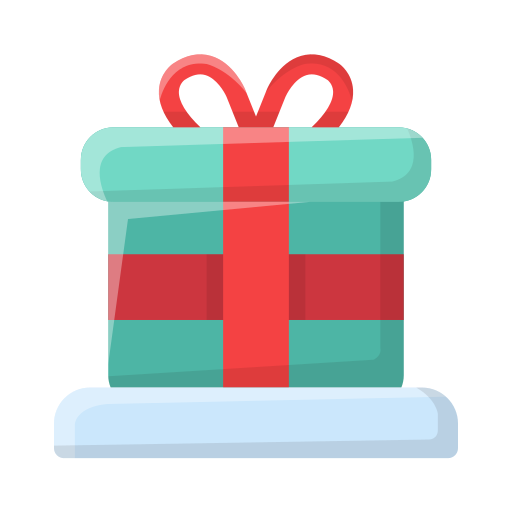 5
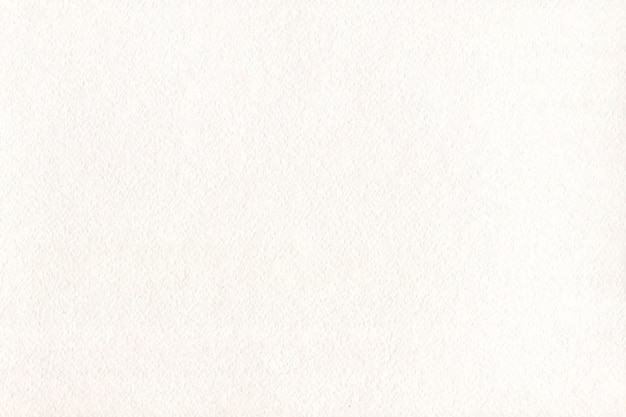 Your students: what do they bring?
Stories  
Questions  
A problem  
?
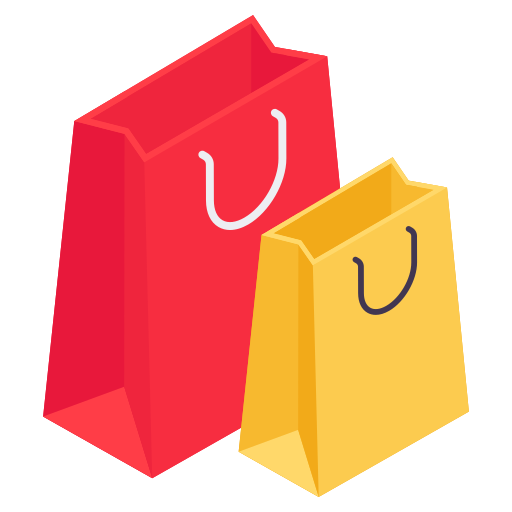 6
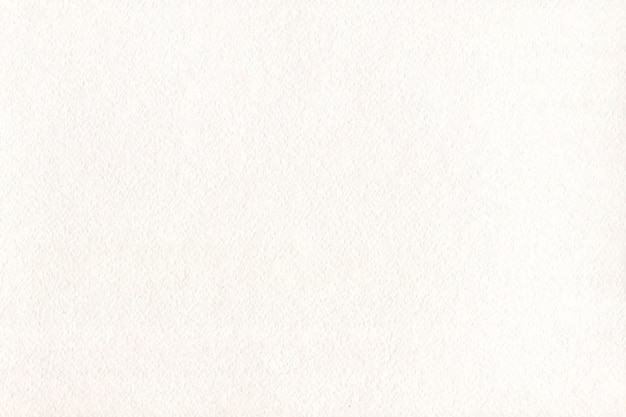 Group vs. 1:1 teaching
“By the end of the lesson, students …”
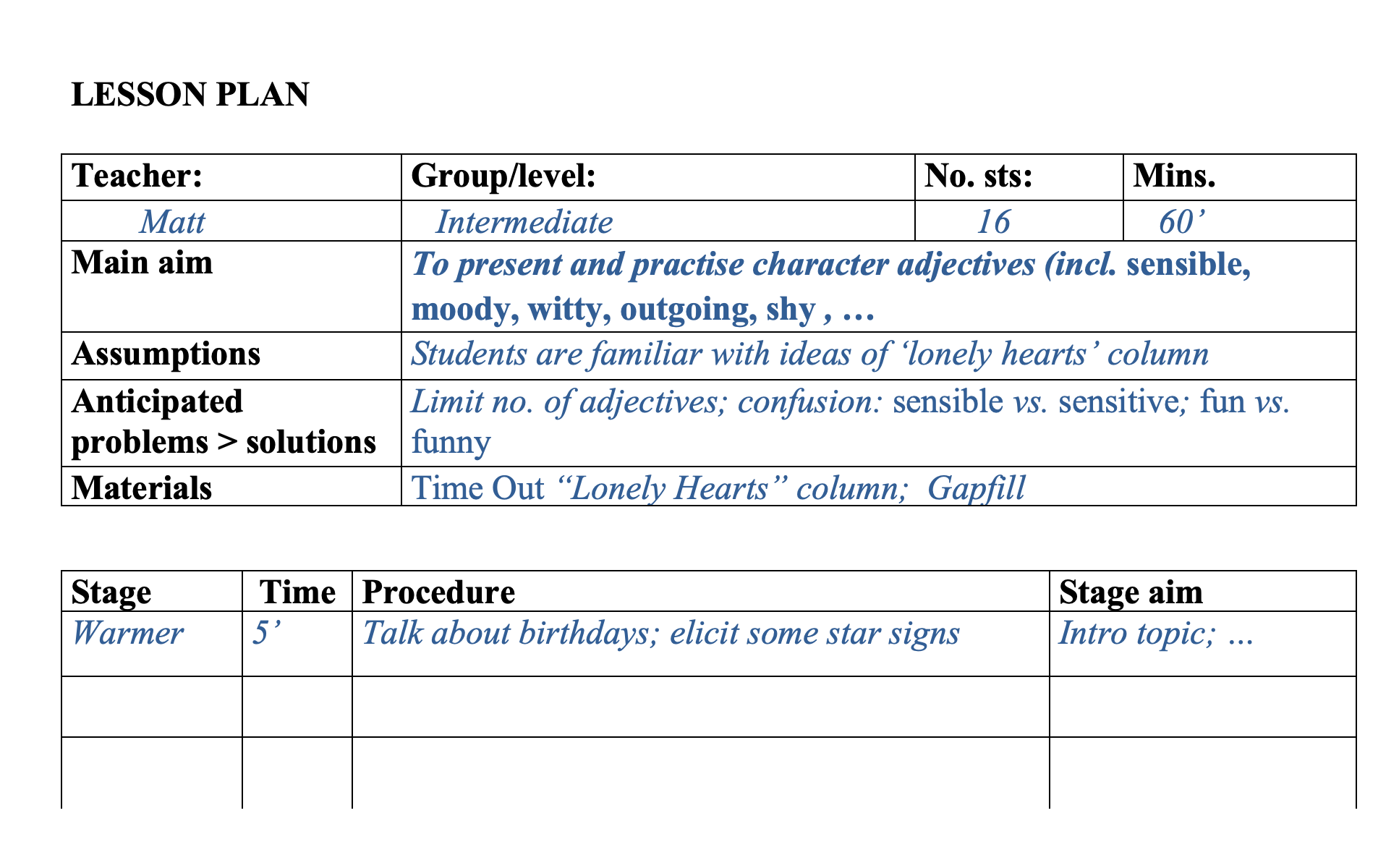 • flexibility
• respect 
• authenticity
Carl Rogers (1994):
3 core characteristics for creating an effective learning environment
7
[Speaker Notes: 1:1. Volatile. Immediate. Exciting. Alive. Live. Authentic BUT: Dangerous. On the spot. Risky.]
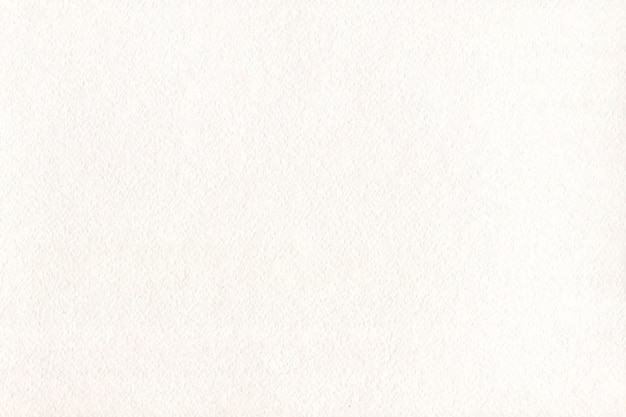 Approaches
• flexibility
• respect 
• authenticity
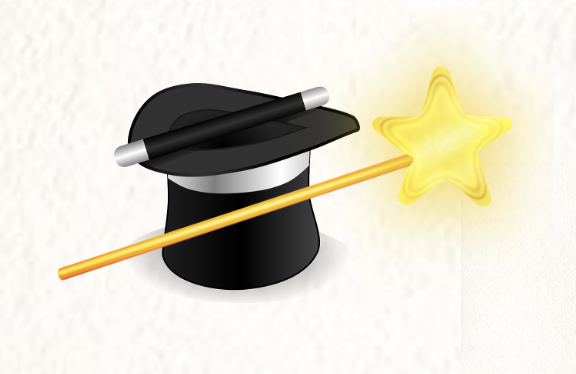 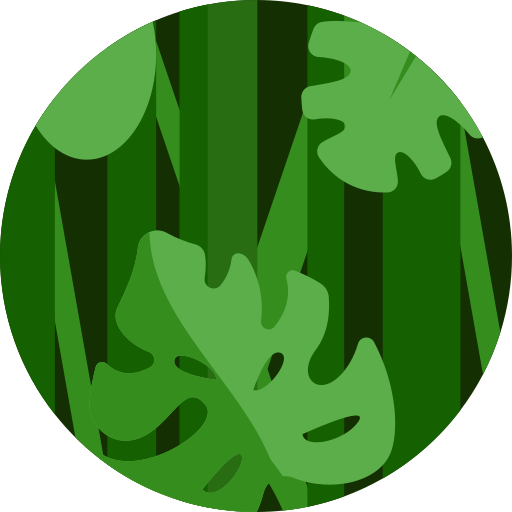 ARC
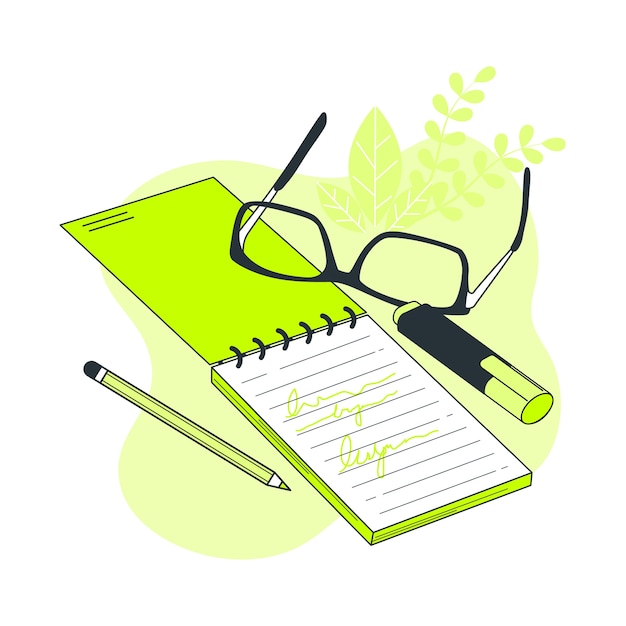 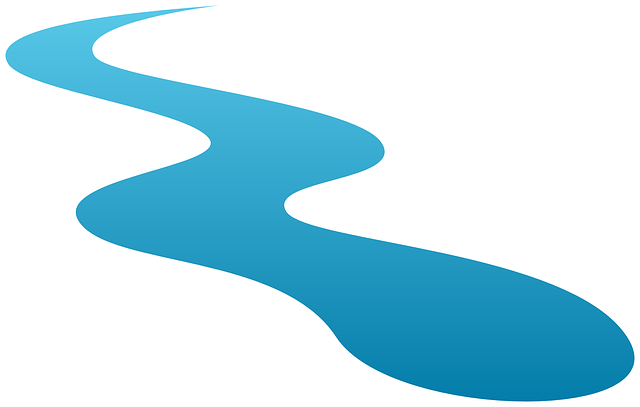 Magic moments
3 ingredients
The jungle
Go with the flow
Prepare
8
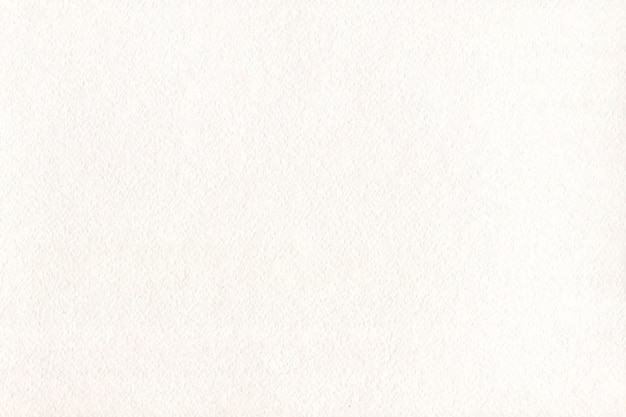 Scrivener
• flexibility
• respect 
• authenticity
1.    A.R.C.
Authentic use
Restricted use
Clarification
“
[…] a means to examine the different stages in a lesson and evaluate them in terms of what the students get out of them.
ARC
… every lesson should have an appropriate balance of activities
9
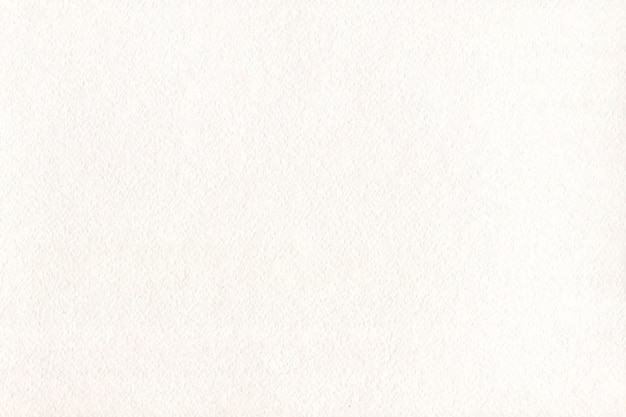 Scrivener
• flexibility
• respect 
• authenticity
2.   Plan = Prepare thoroughly:
Relevant language points
Lesson sequences
Previous lesson notes
“
A plan is not a route-map of what must happen in class; it is only your best-informed / best-guess setting-up of some possibilities.
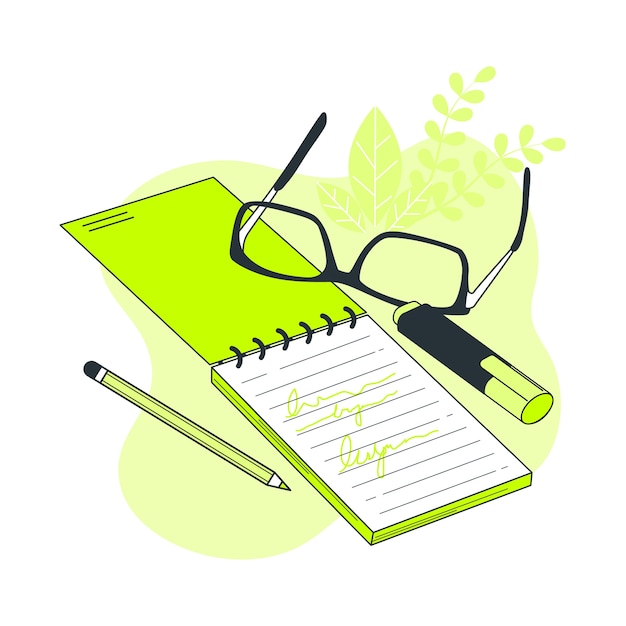 10
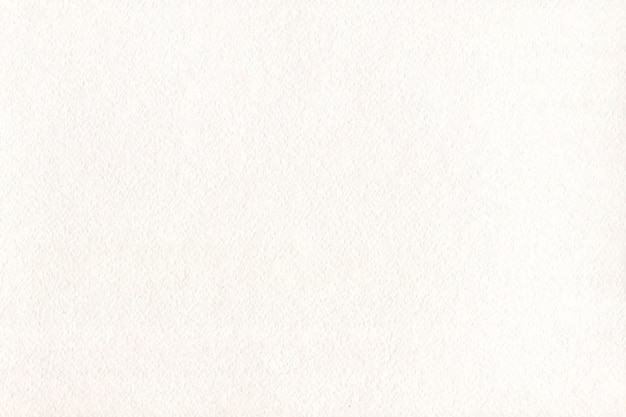 Harmer
/ Woodward
• flexibility
• respect 
• authenticity
Jeremy Harmer: magic moments
Tessa Woodward: hijacks
Pleasant / unpleasant surprises = an opportunity
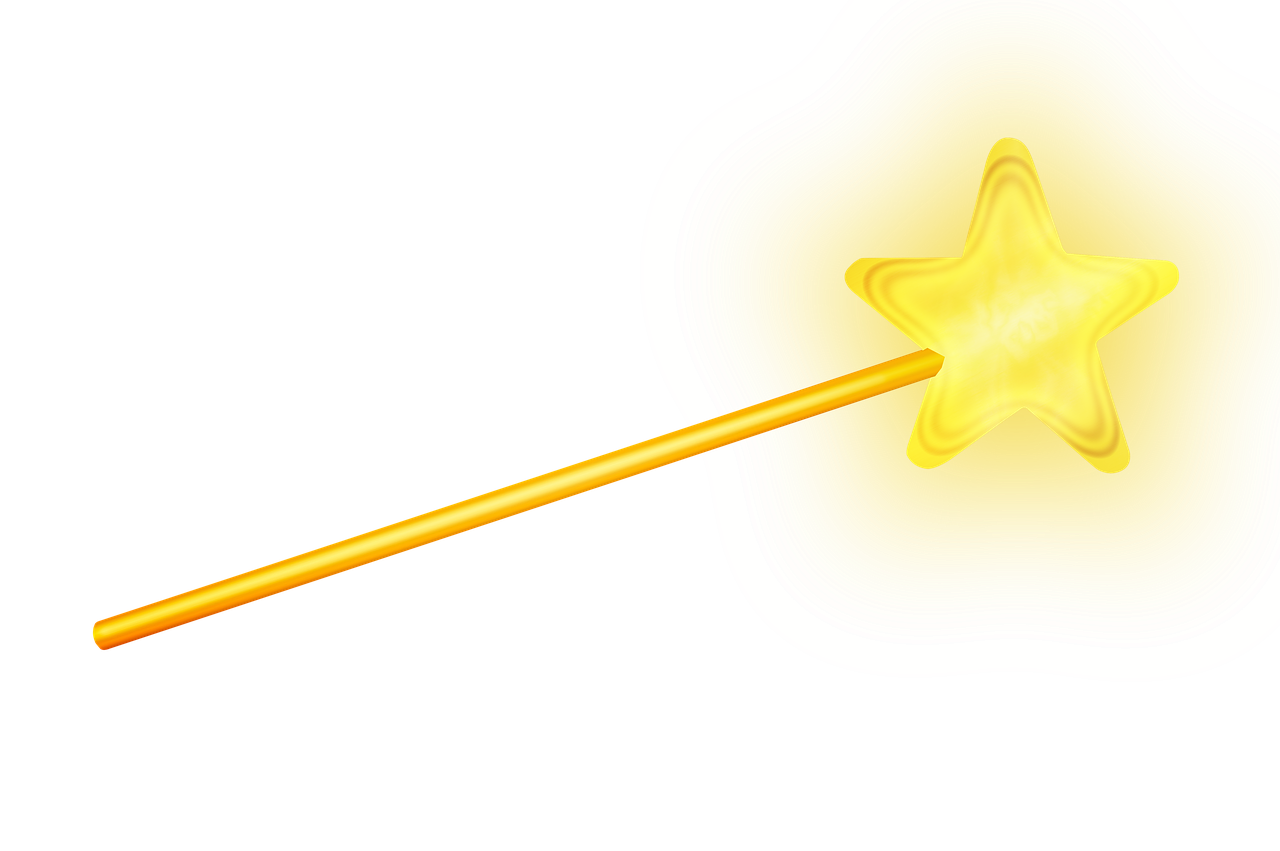 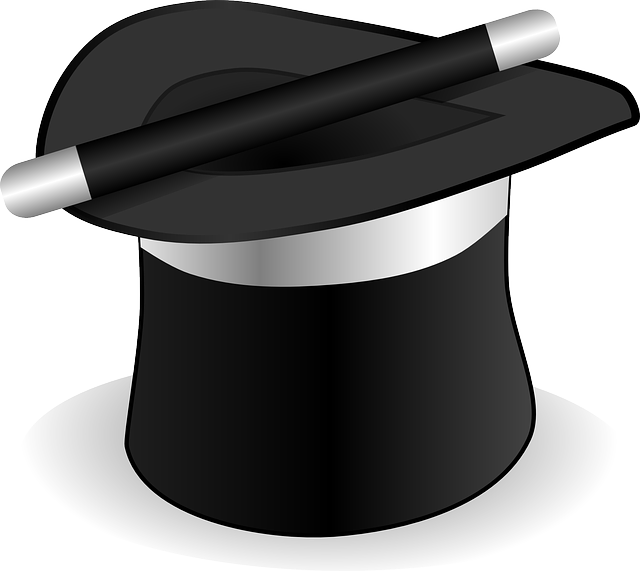 11
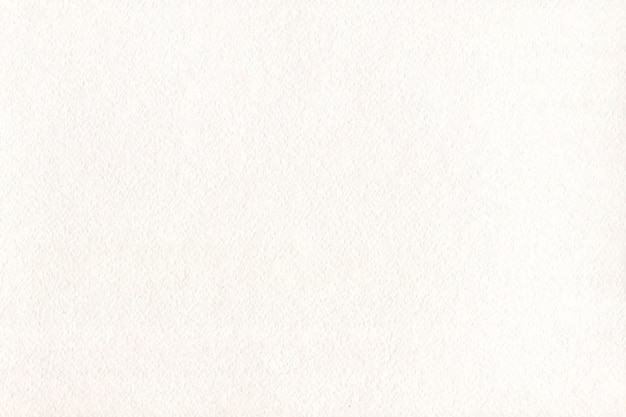 Davies
• flexibility
• respect 
• authenticity
‘Go with the flow’
Be natural  
Notice Student’s output
Appropriate decisions ‘on the hop’
Personal experience
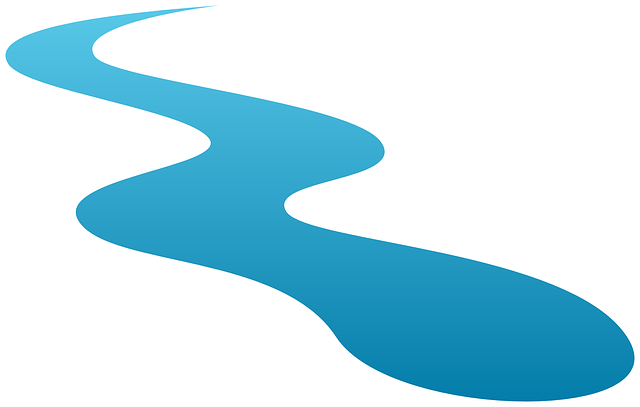 12
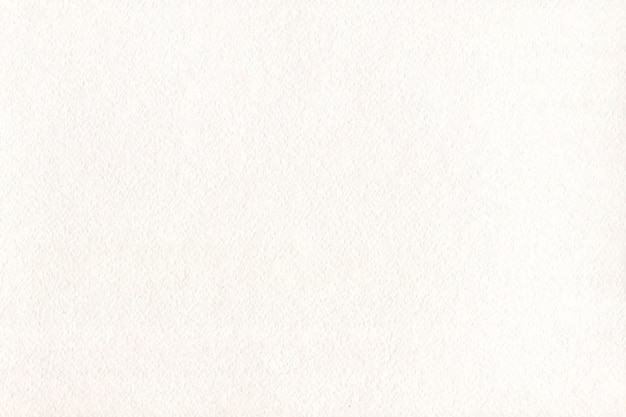 Scrivener
• flexibility
• respect 
• authenticity
3.   The jungle:
“
Don't  plan anything.  […] Work entirely with what you find in the class.
Many teachers are surprised to come out feeling that they have taught particularly well – is this because they have had to listen and respond to students far more carefully than usual?
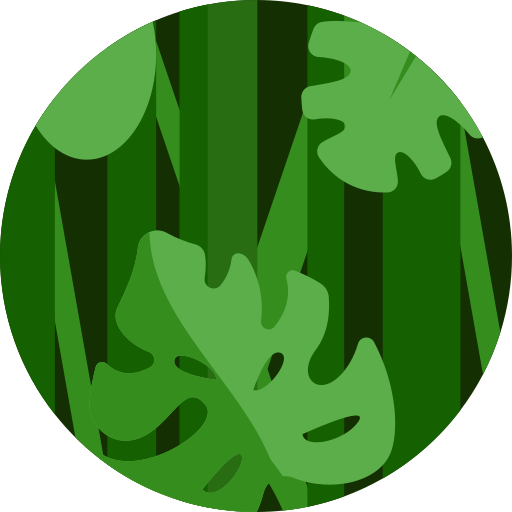 13
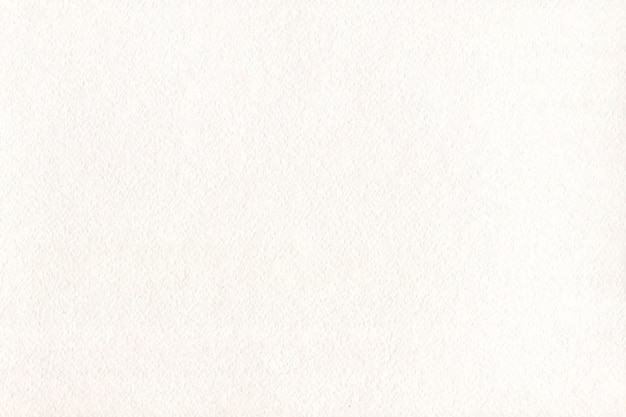 Approaches
• flexibility
• respect 
• authenticity
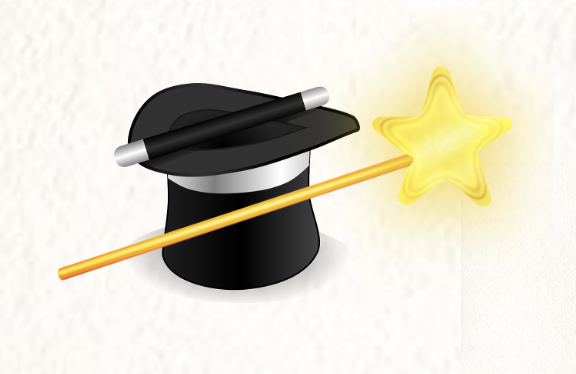 ARC
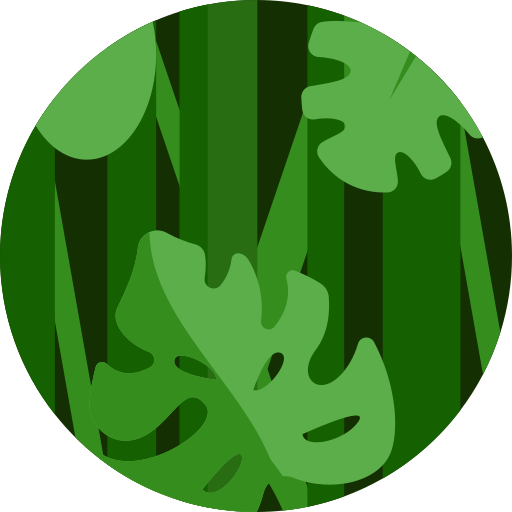 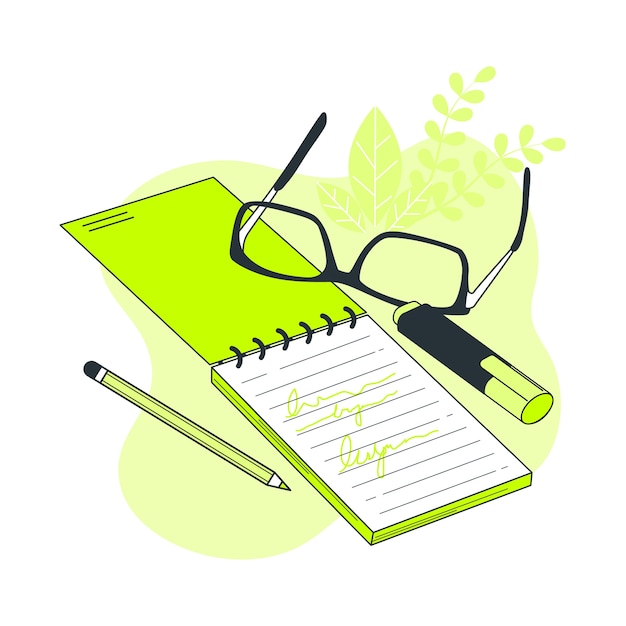 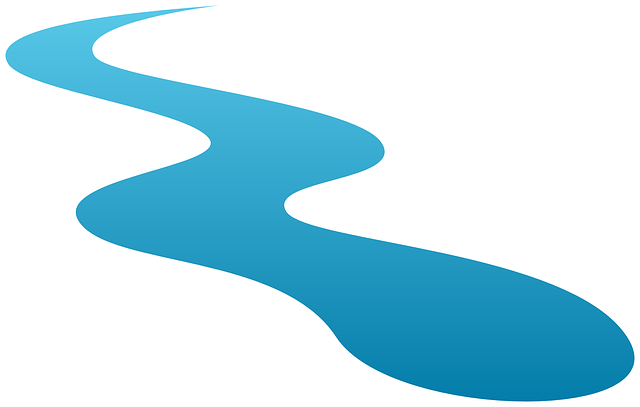 Magic moments
3 ingredients
The jungle
Go with the flow
Prepare
My 30+30+30 rule
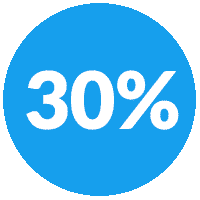 14
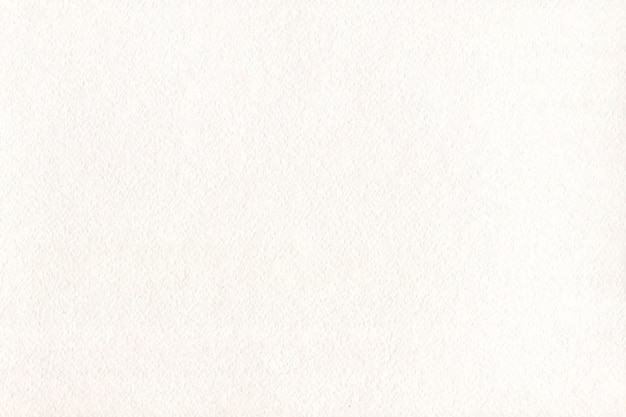 10 must-haves for 1:1
notes: previous lesson
3-column feedback sheet *
revision activity
questions
a “here & now” text
a recording device
Google docs to share
online dictionary
a feedback question / form
post-its / coloured pens / blank paper
My 30+30+30 rule
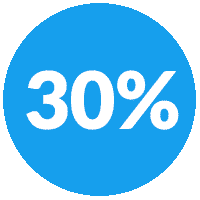 15
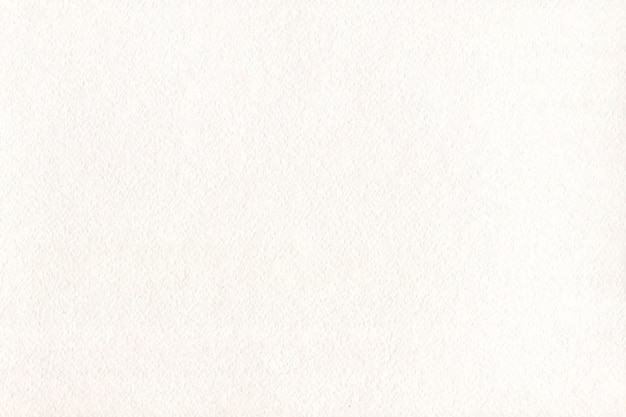 On-going feedback (T > S)
off-screen (columns 1+2)




Shared-screen – working on column 3
      Language in columns 2+3 often become input        for next time
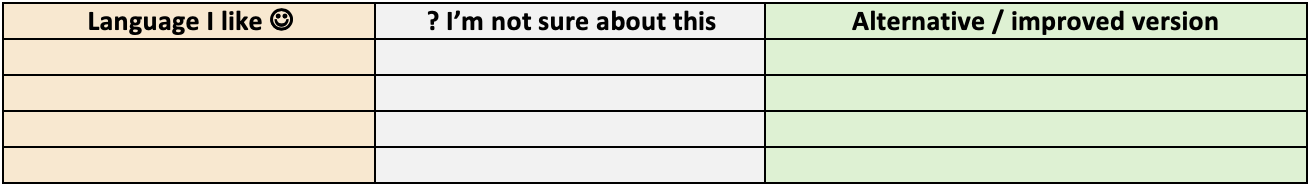 16
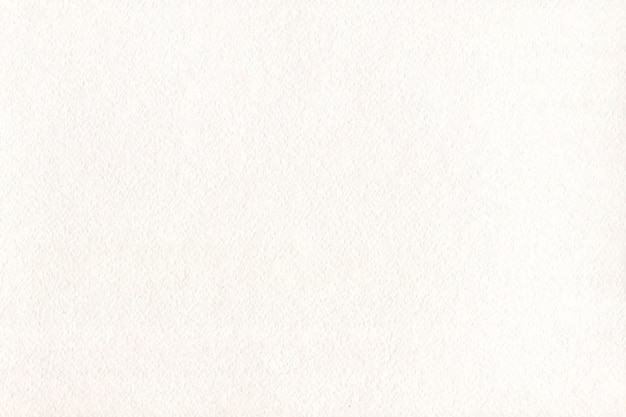 3 cases studies:
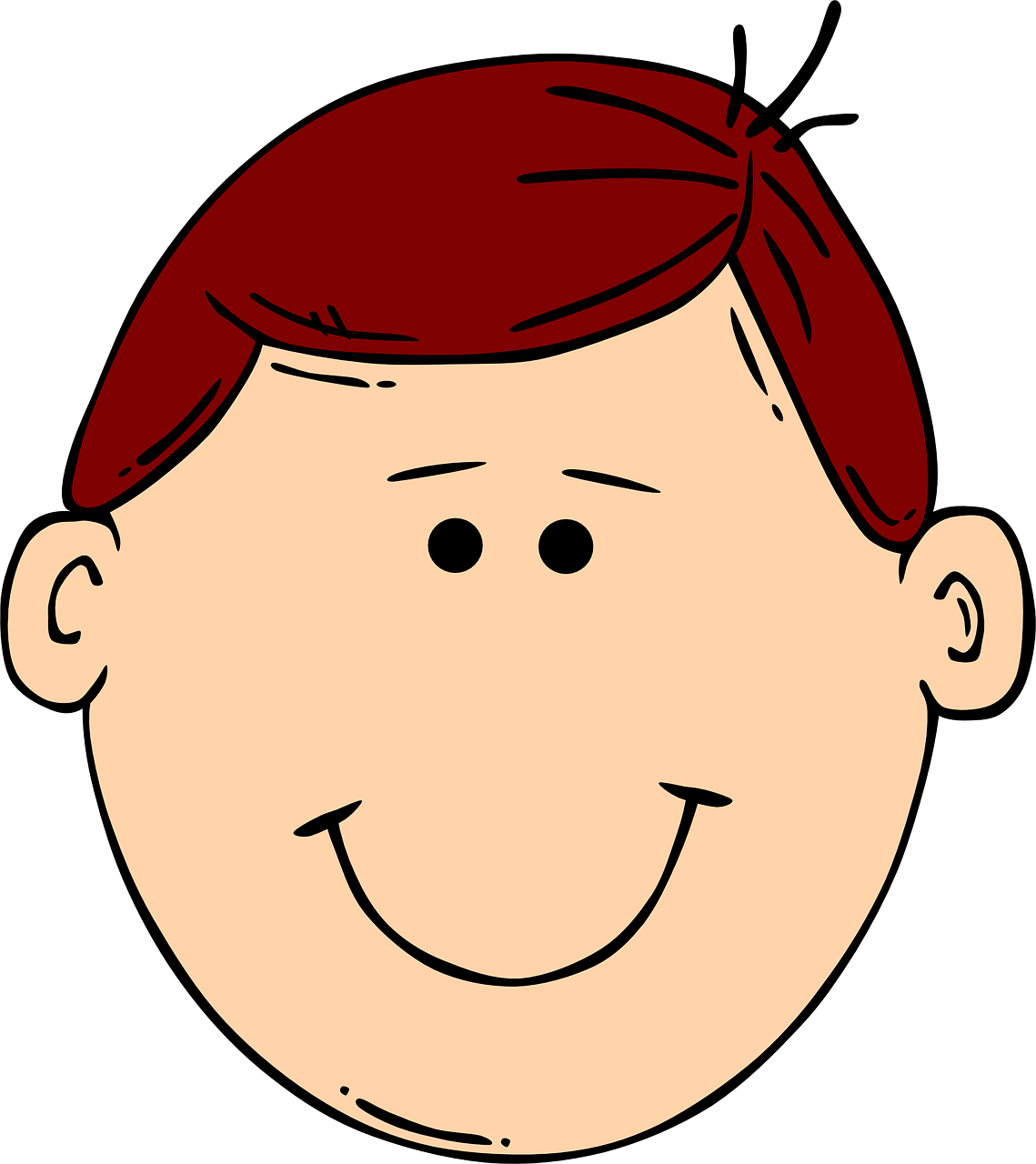 1. Leo, pre-intermediate
Technician at Hungarian TV
> His weekend
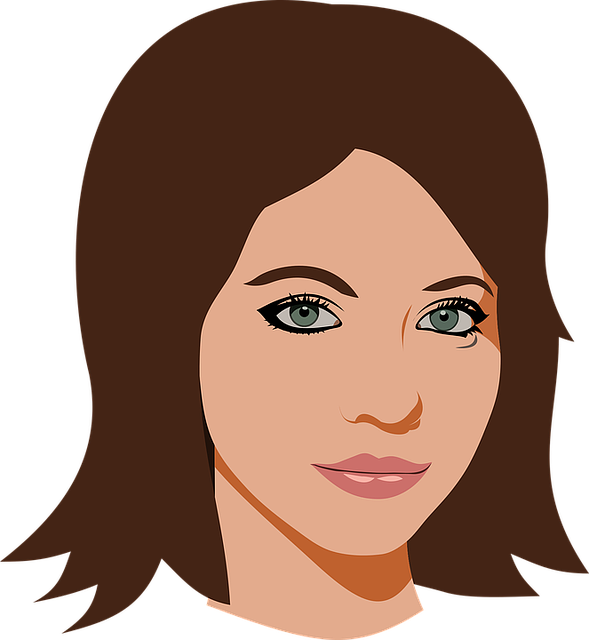 2. Ali, upper-intermediate
Prep for a Fulbright scholarship to the US (Utah)
> Colleague’s        visit
3. David, advanced Researcher in Neuroscience:
Budapest ELTE Univ.; Lyon; Univ. de Las Palmas
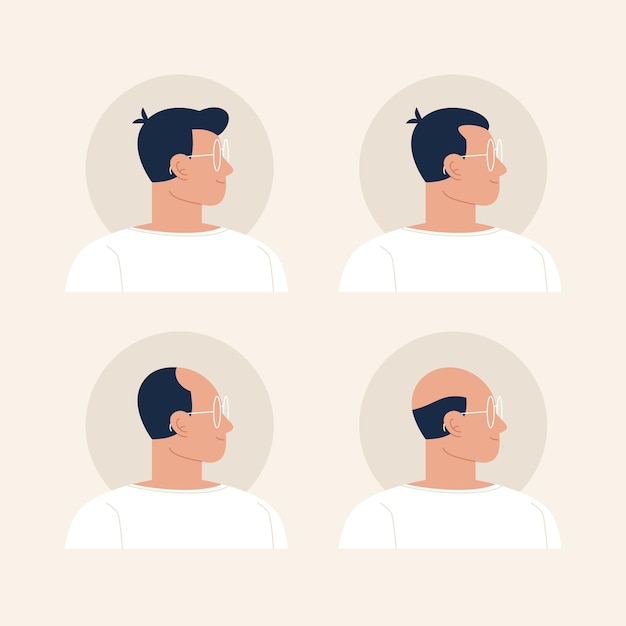 > ??
(pron.)
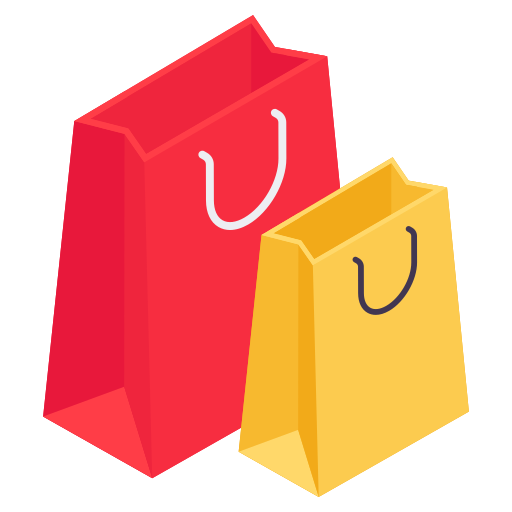 Look at each case study: 
What take-home product could you define?
17
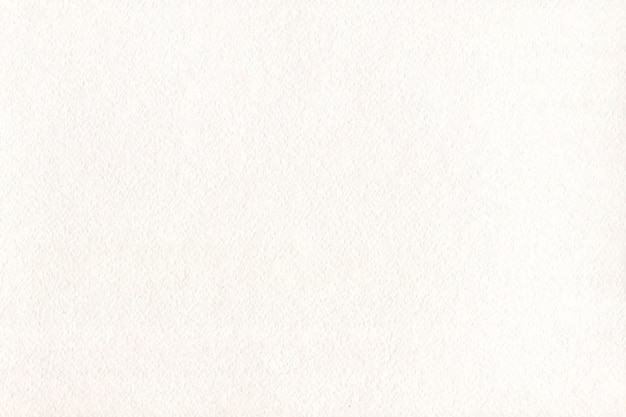 Leo – the lesson
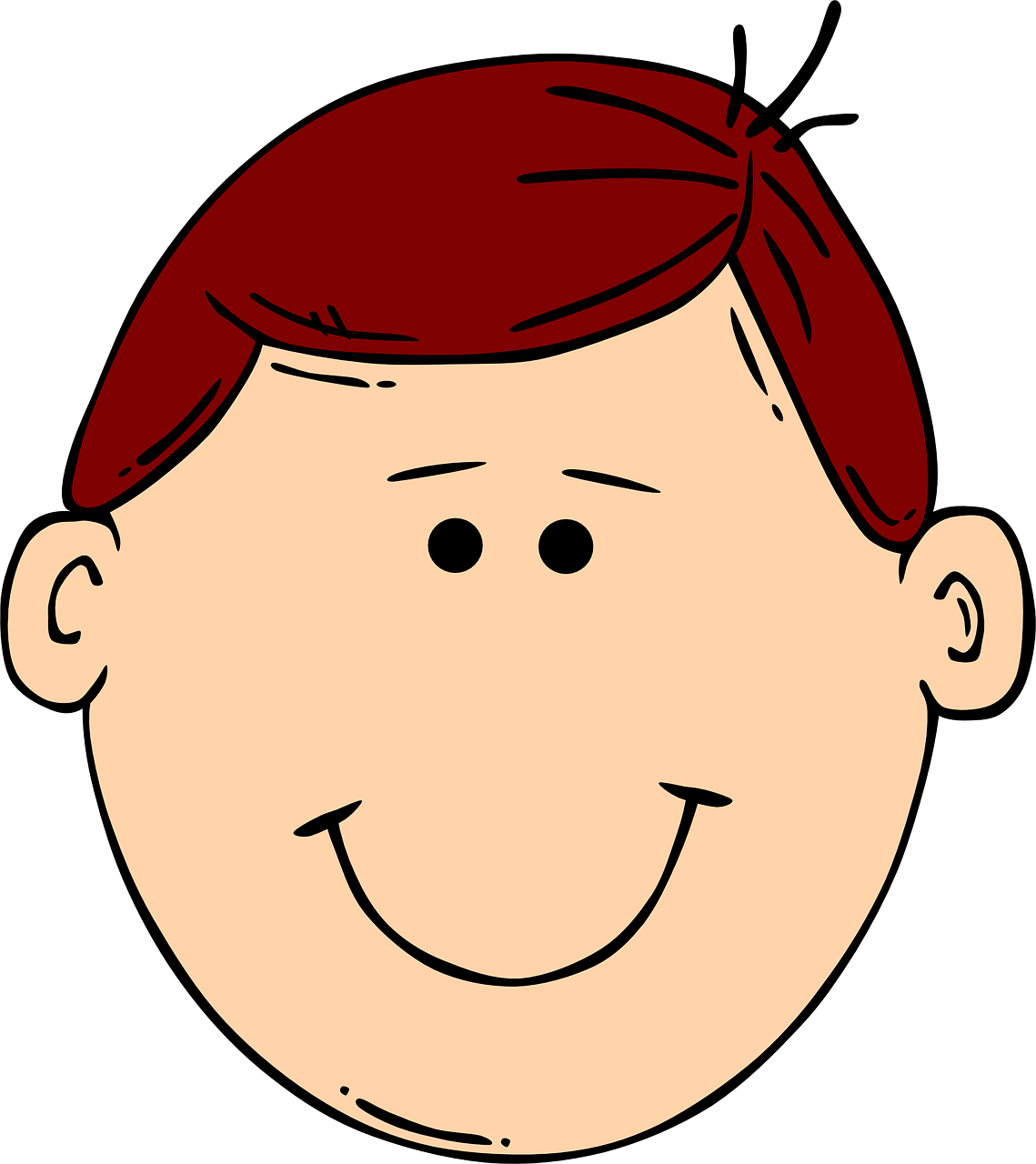 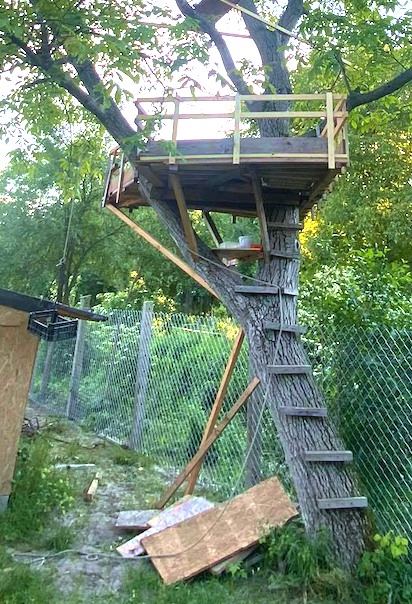 T: Did you have a nice weekend? 
S: Yes, I had. I play with children. We create a house in a tree!
T: A tree-house? You built a tree-house? With your children? 
S. Yes. A tree-house. We build, we built a tree-house. 
T. Wow! Is it easy to climb up the tree? 
S. Oh yes. We make some stairs. T. Uh-huh. Steps? You made steps? 
S. Yes, steps. We put pieces of wood, like steps on the tree. T. So first you made steps, then you made the tree-house?
S. Yes. One moment. I send um photos … on message. 
T. Oh, it looks great. It’s very high!
S. Yes. And Ábel helps. He likes, um the centimetres. 
T. Oh, nice!
S. So, and .. er next weekend we finish the tree-house. 
T. Will you tell me more next time?
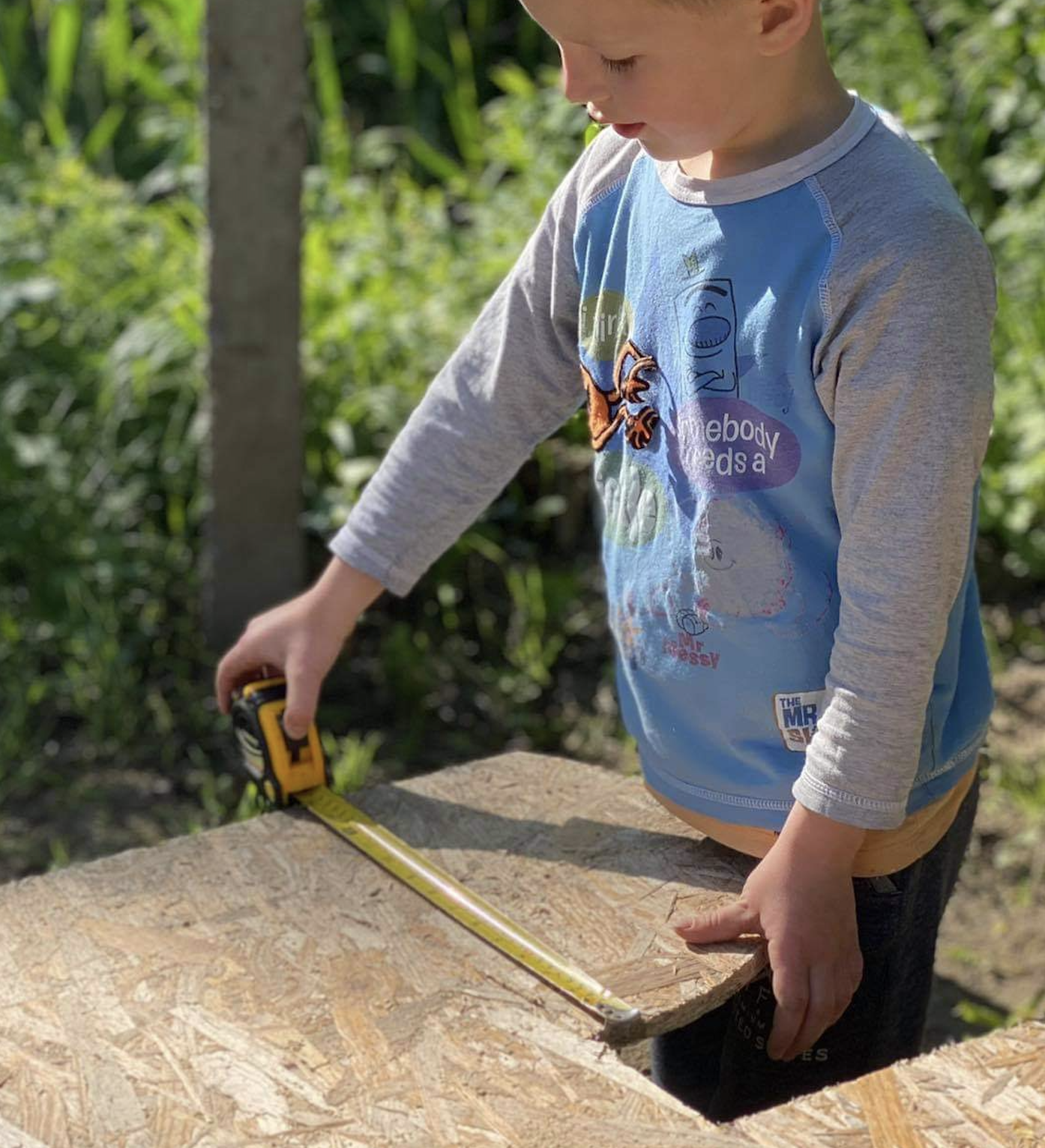 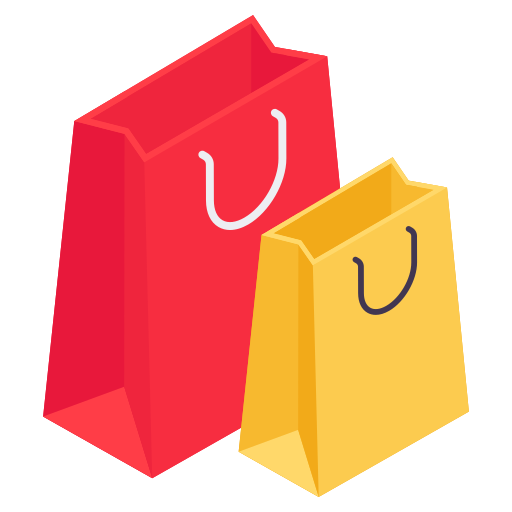 18
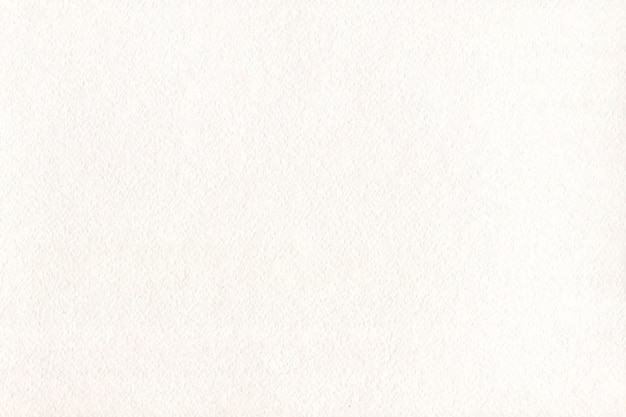 Ali – the lesson
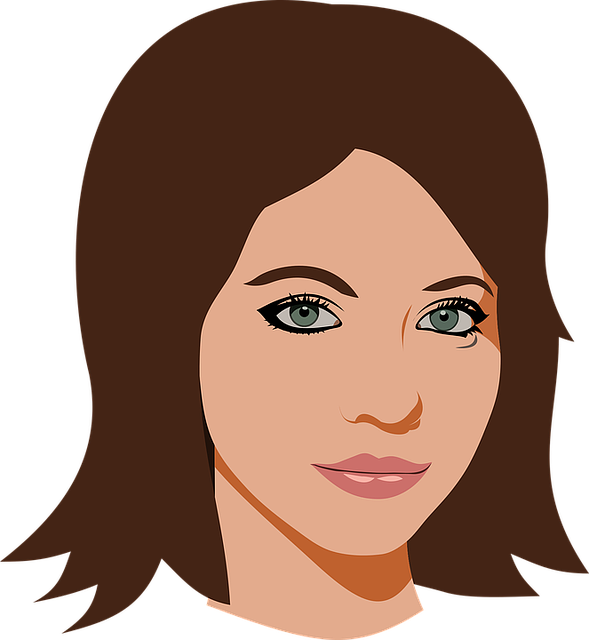 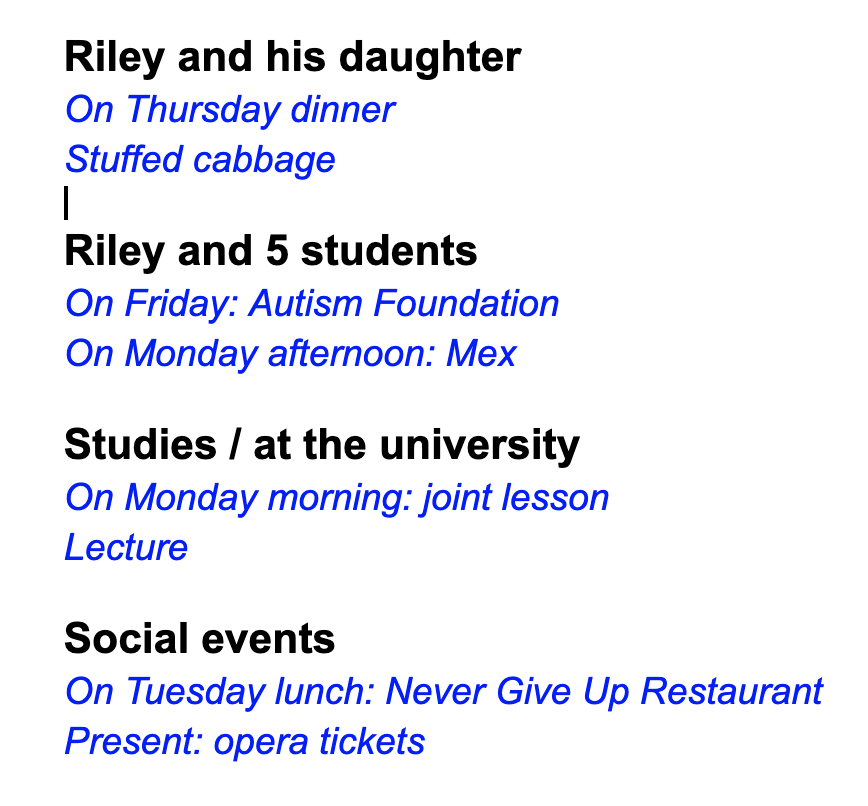 Riley’s visit to Budapest
a US colleague + 5 students + daughter
in/formal events
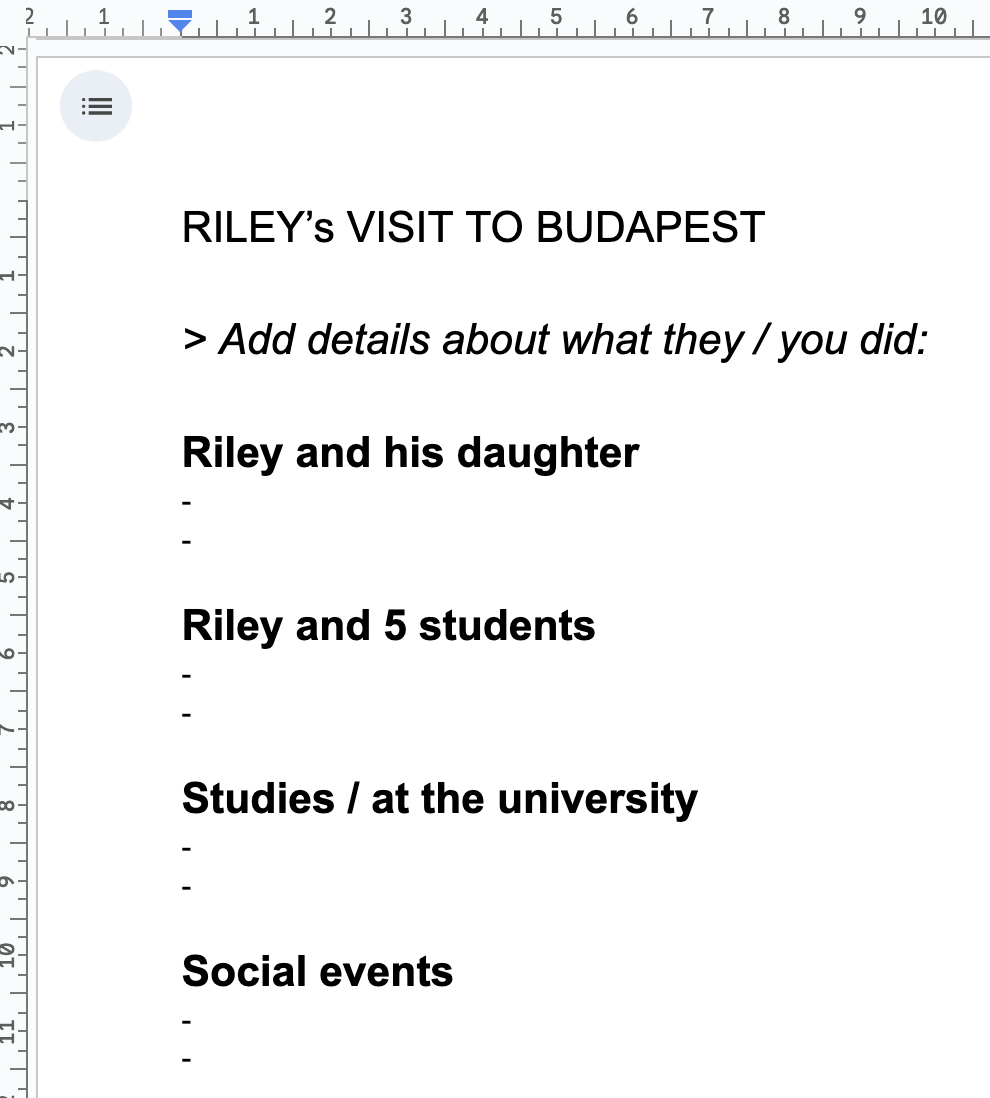 [Cameras / mics. off 4’]
[prepositions]    - I was __ work yesterday.- He works ___ home.- …
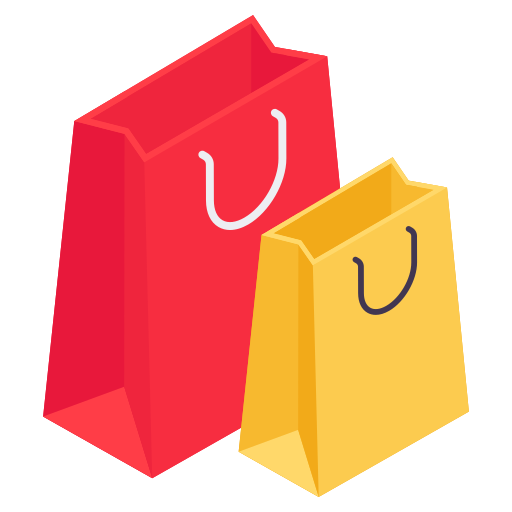 19
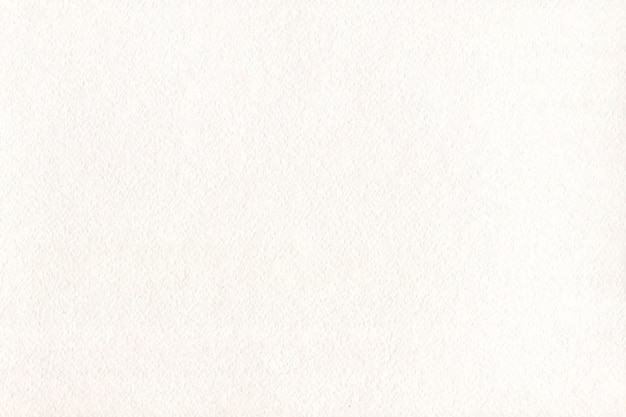 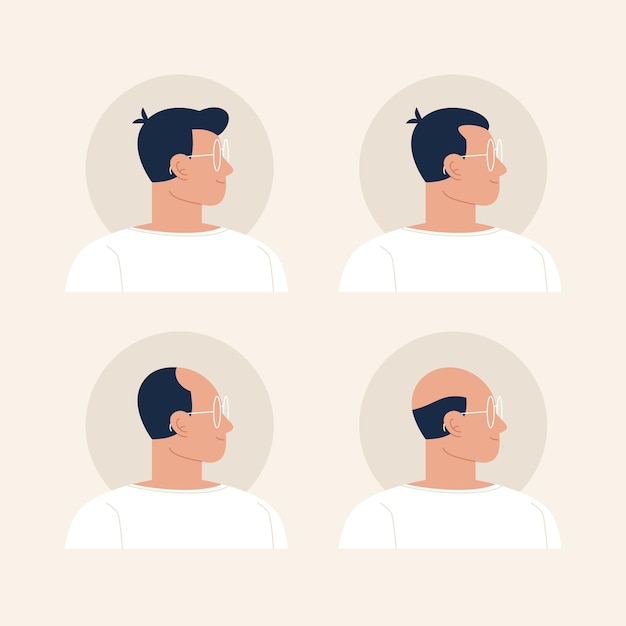 David – the lesson
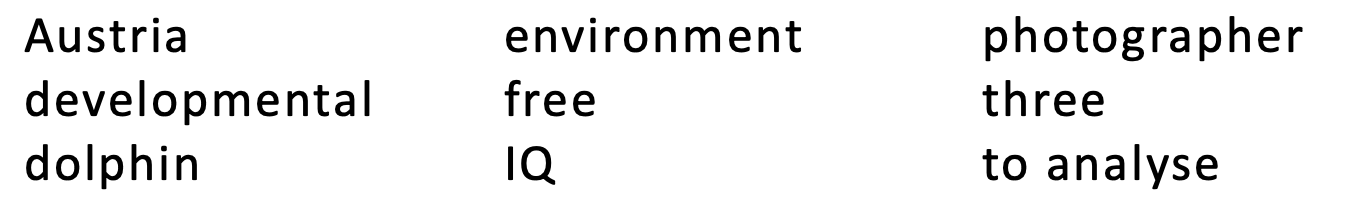 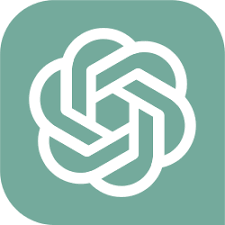 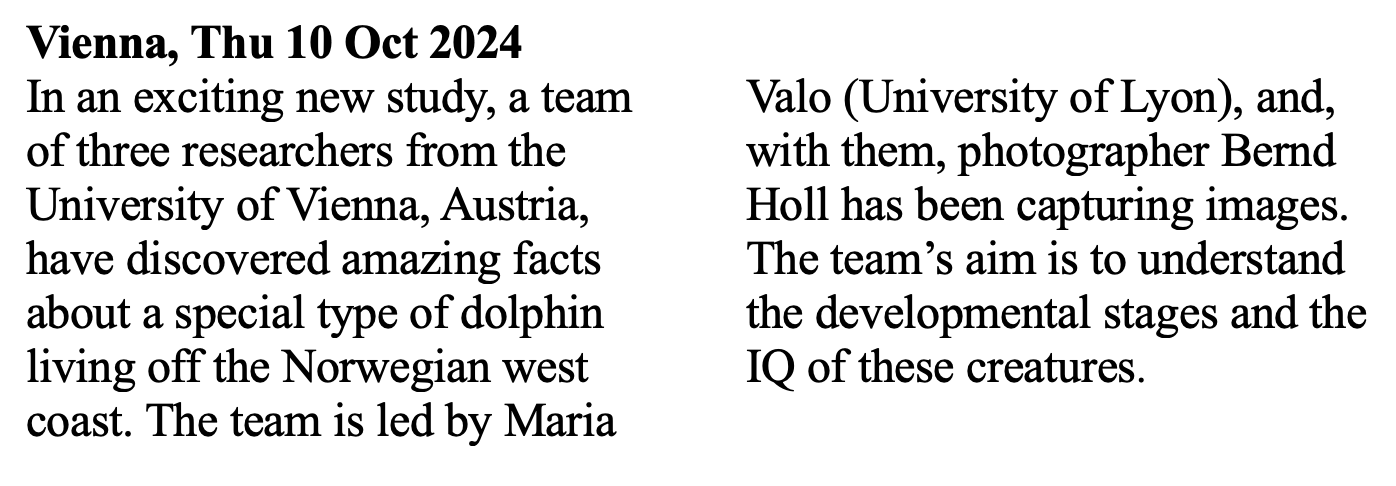 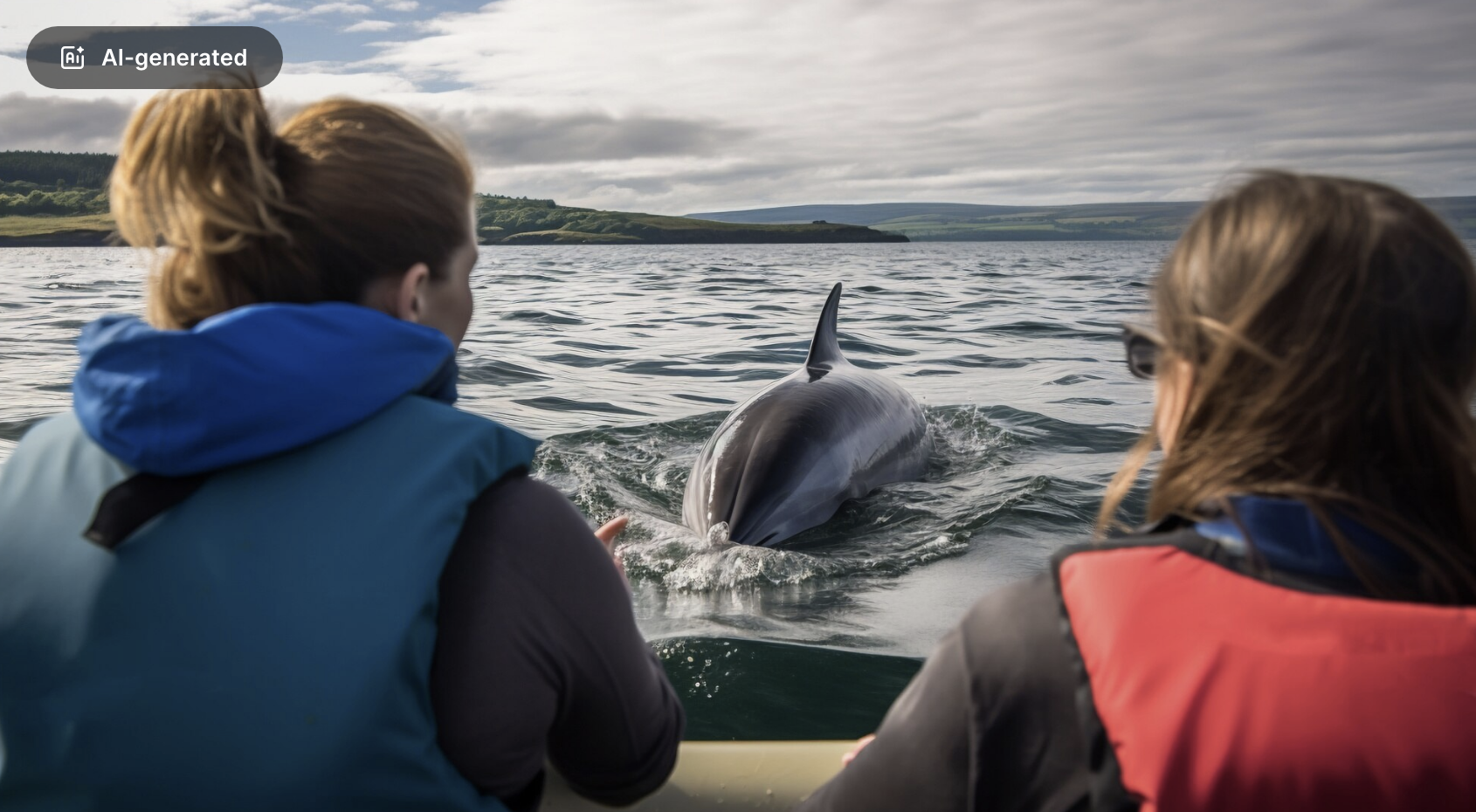 20
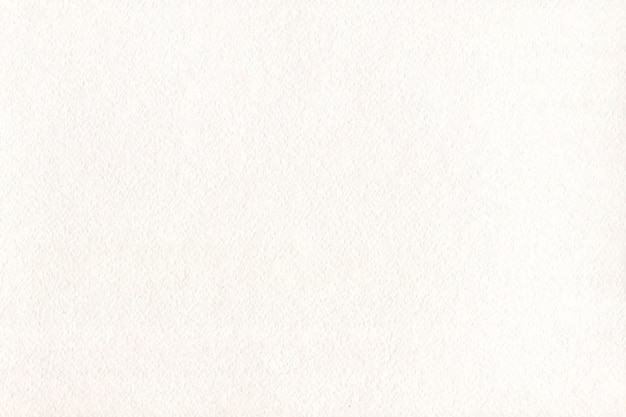 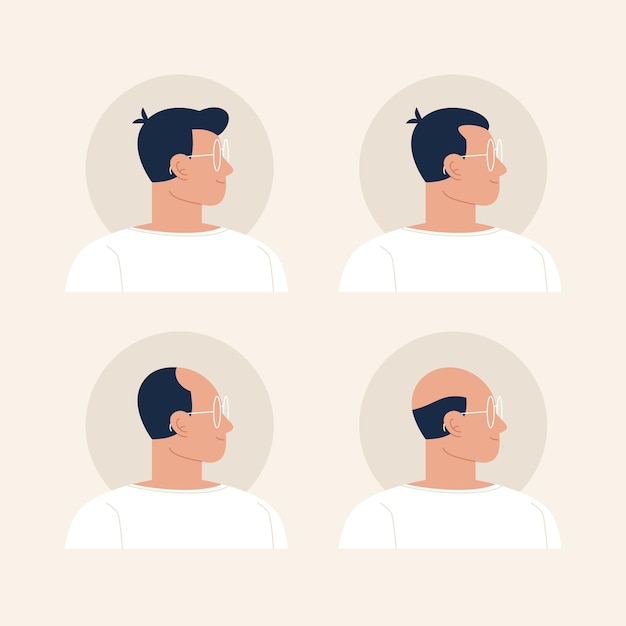 David – the lesson
Vienna, Thu 10 Oct 2024 In an exciting new study, a team of (1) ……..….. researchers from the University of Vienna, (2) A……………, have discovered amazing facts about a special type of (3) d…………… living off the Norwegian west coast. The team is led by Maria Valo (University of Lyon), and, with them, (4) p…………..…. Bernd Holl has been capturing images. The team’s aim is to understand the (5) d…………………. stages and the  (6) I…… of these creatures.
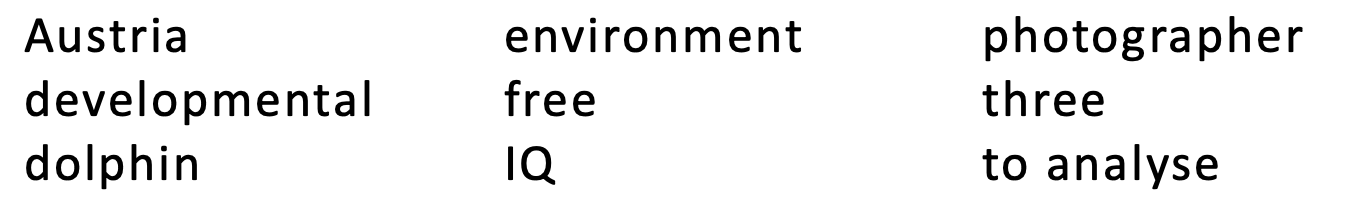 21
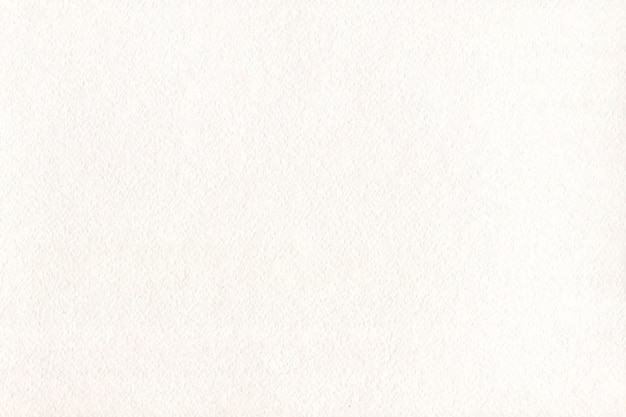 What take-away can you define?
💭
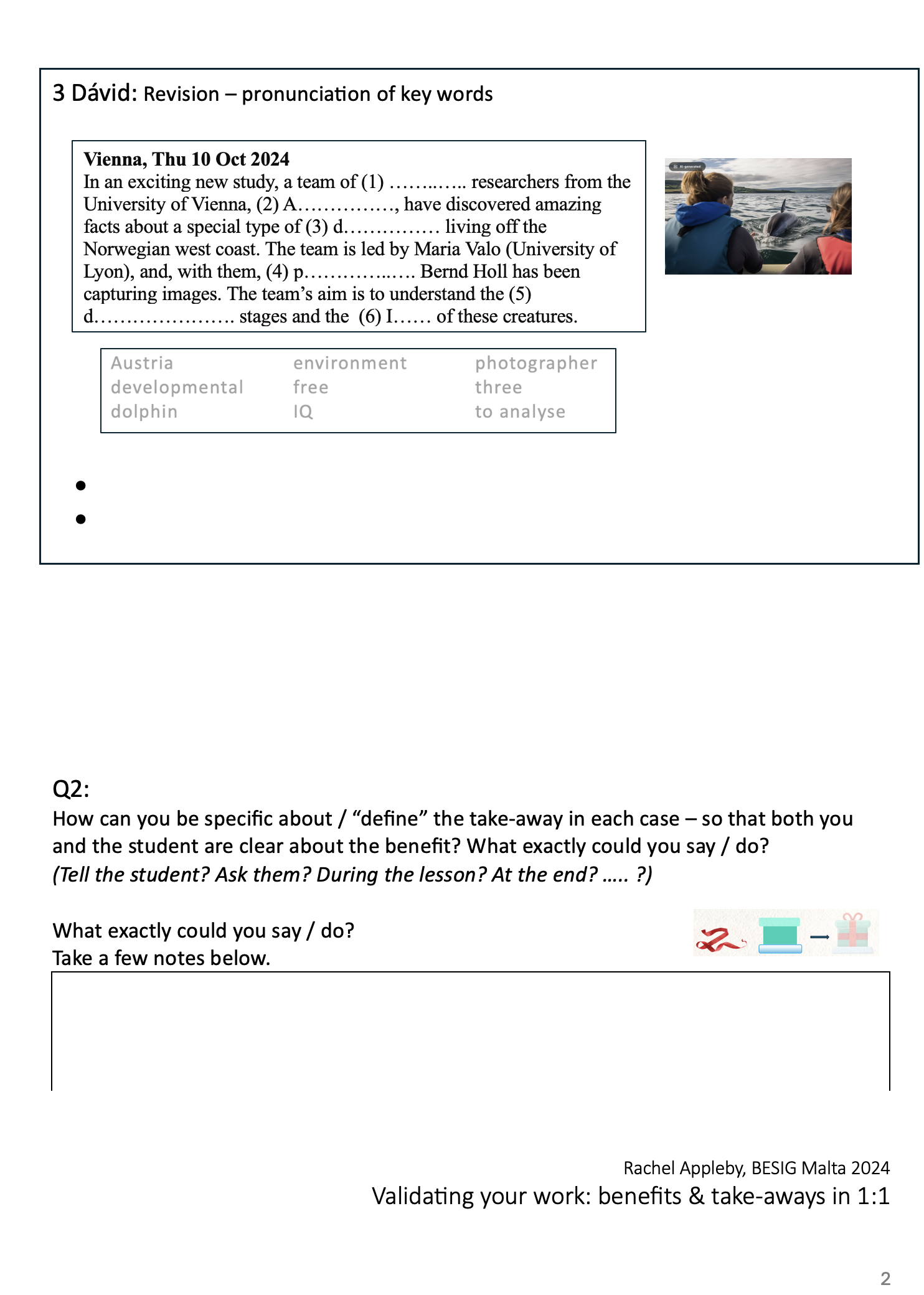 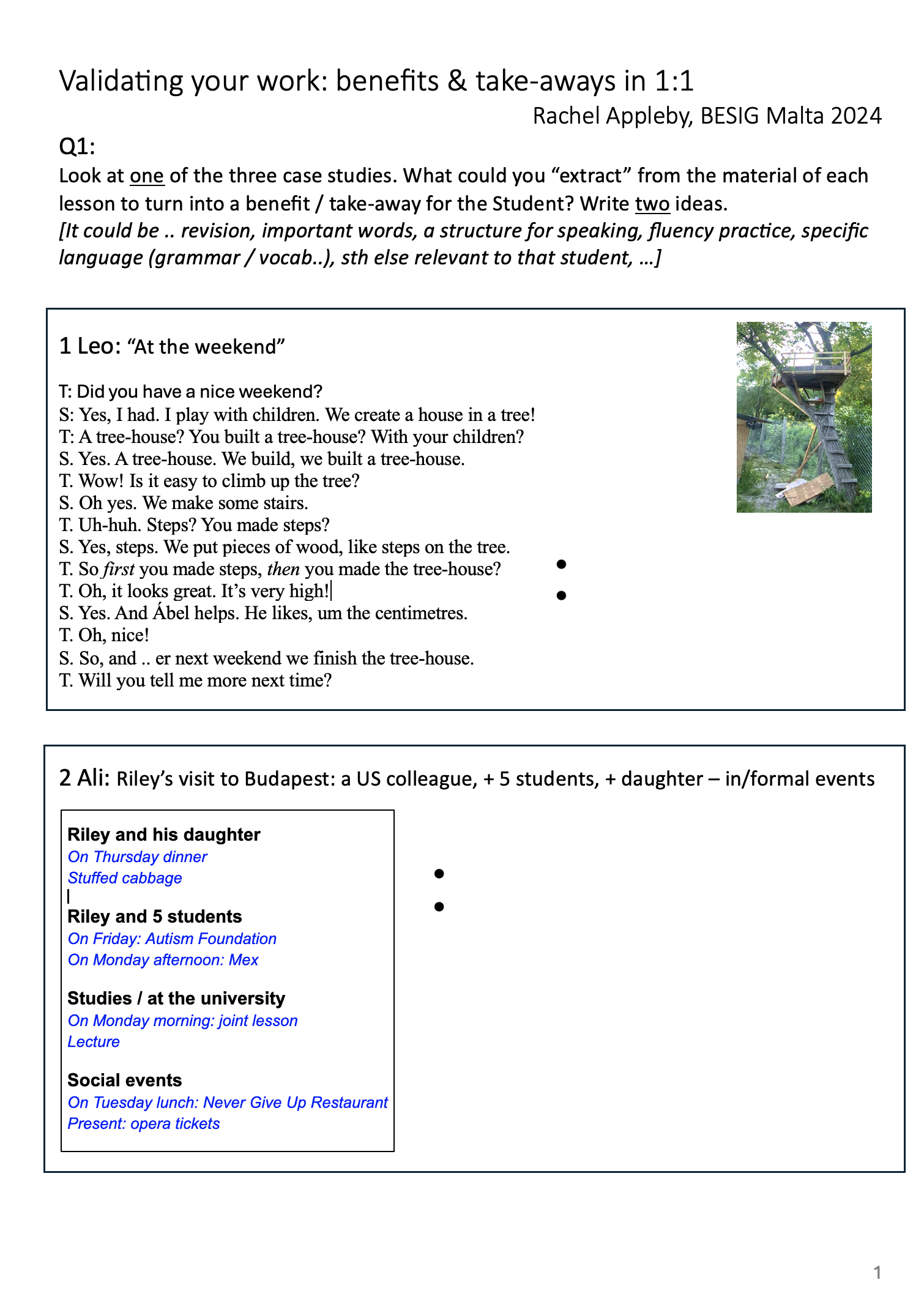 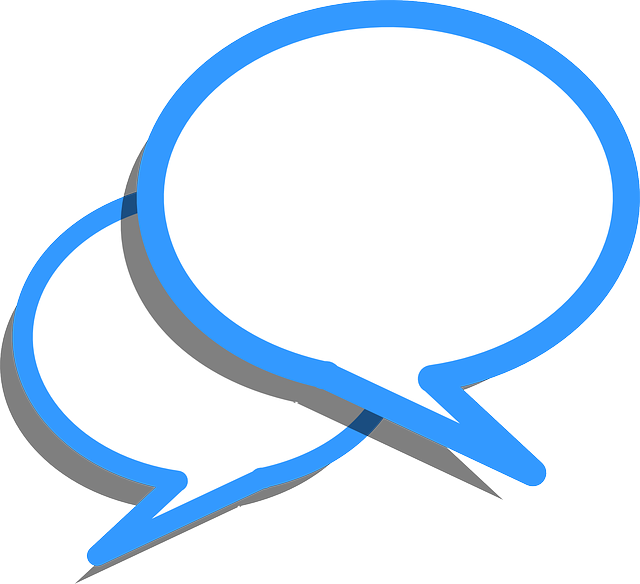 22
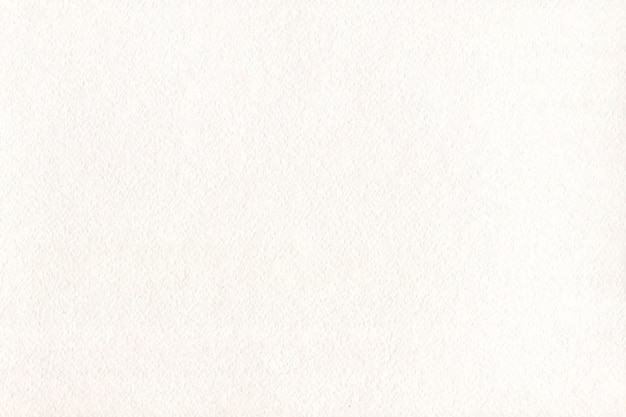 The Focus
The Take-away(s)
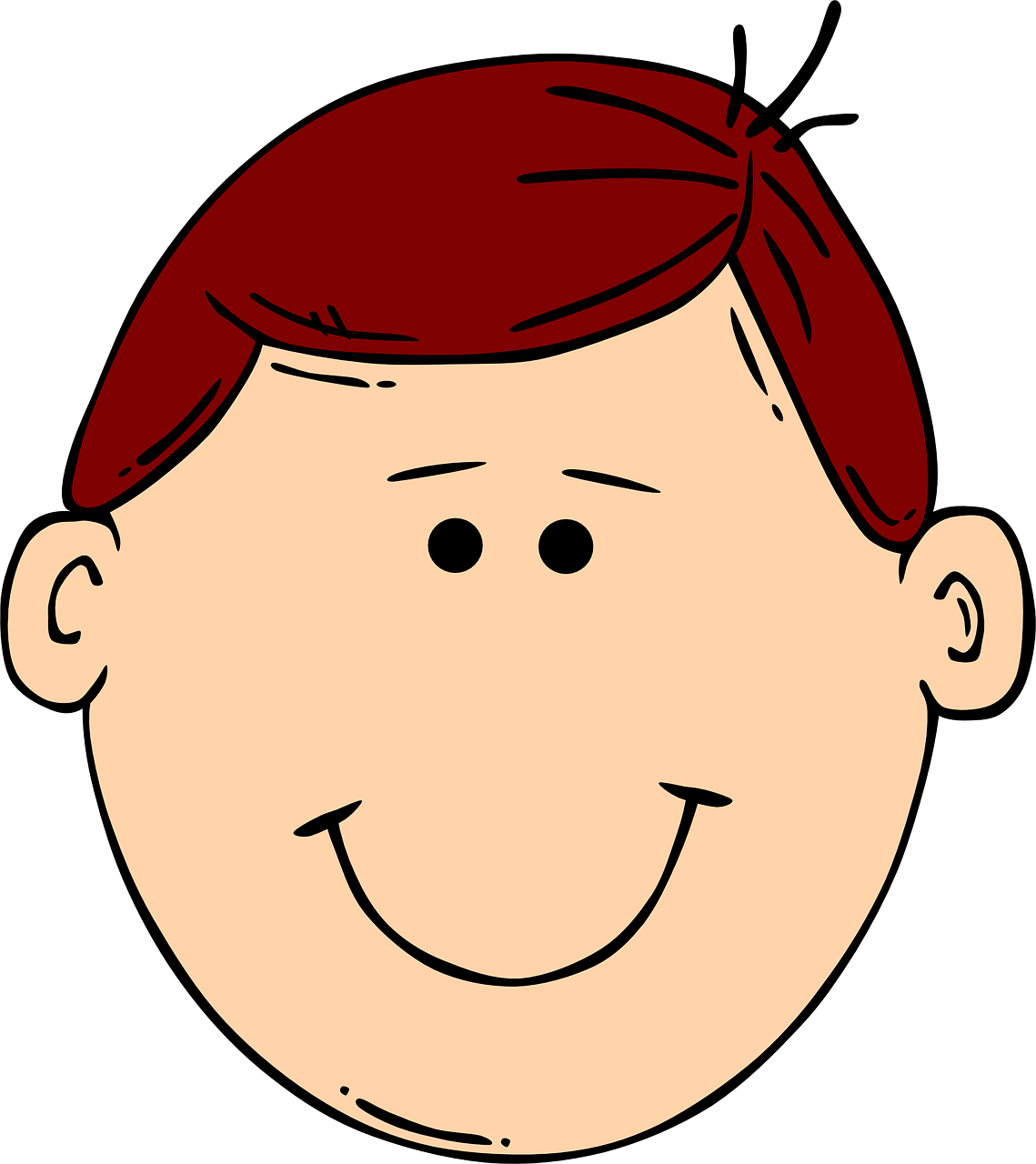 Questions
Reformulate
Tools / size / height
Processes (first, then.. )
Photos
Took notes > discussion
“Update me next week”
Talk about self / kids 
Describe a process 
Notes: 3-column feedback
Sth for next time
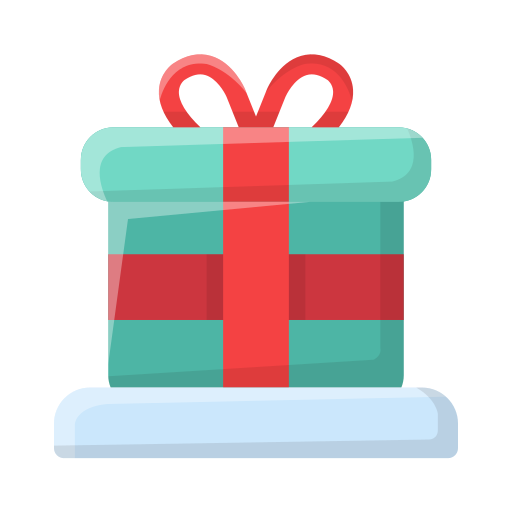 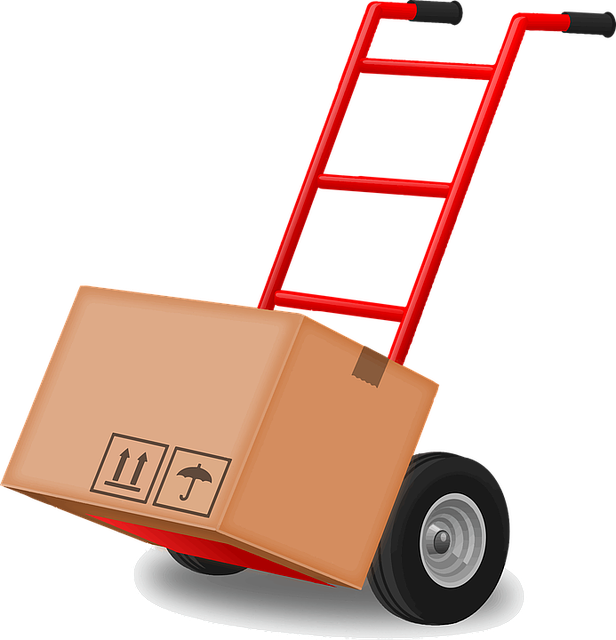 23
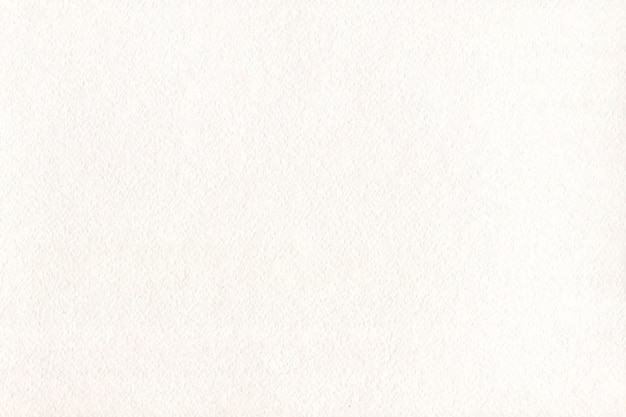 My notes
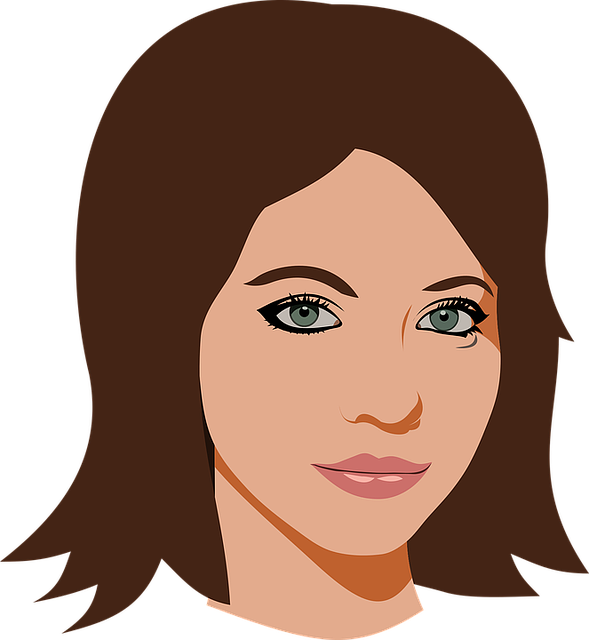 off-screen (columns 1+2)






Shared-screen – working on column 3
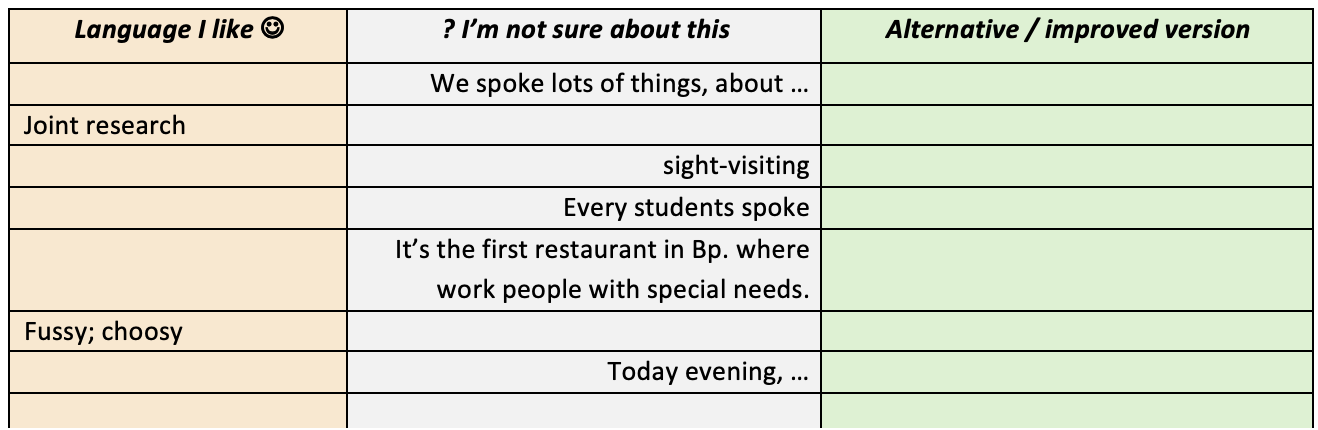 24
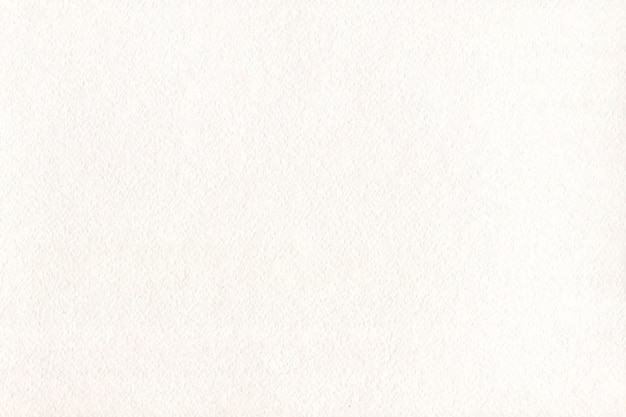 The Focus
The Take-away(s)
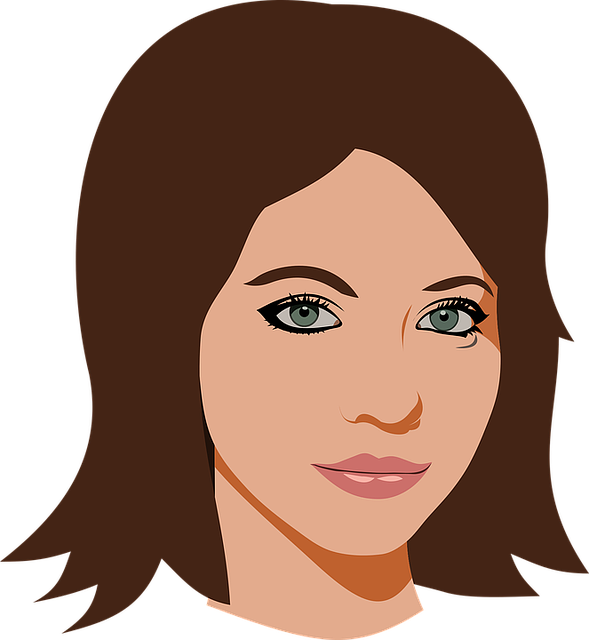 Made + shared Google doc
Asked to think/take notes
[Cameras/mics off: 4’; Camera on]
She talked through notes
Questions
I took notes (off screen)
Shared notes > discussion
Talking about own work / interests / event
Structure to talk
Ownership: editing rights
Notes: 3-column feedback
Sth for next time: check the notes, revise
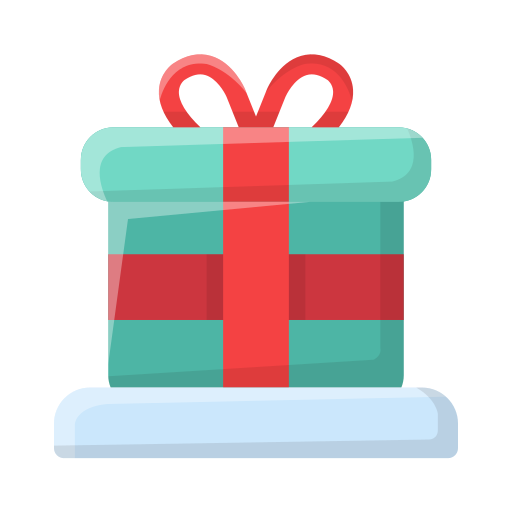 25
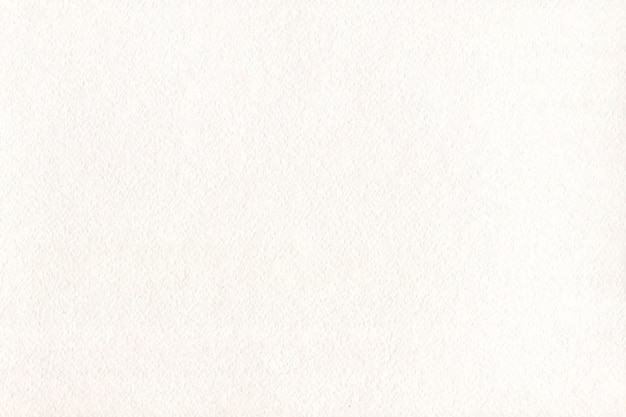 The Focus
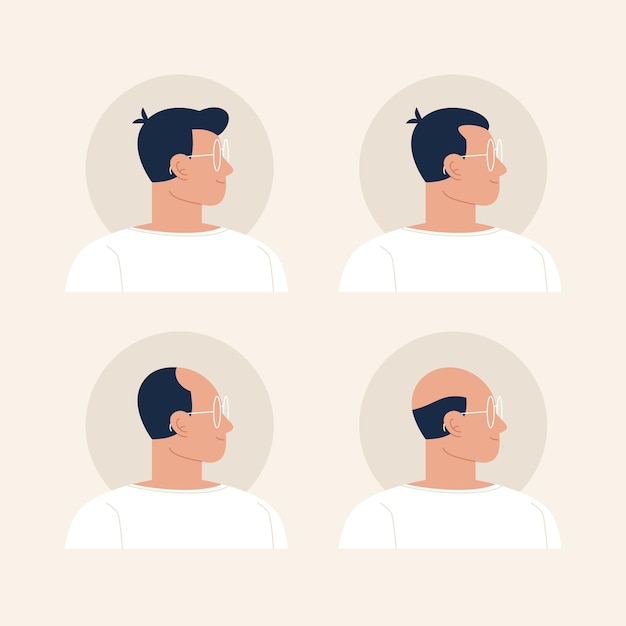 The Take-away(s)
9 words: 
[mics. off] read words aloud
[mics. on] check pron
T+S read 1 word in turn(x2)
Use picture to elicit 
Gapfill (w/o key words)
Complete text orally
Show key words > check 
Share doc / editing rights: 
S repeats ex. at home
Work-related topic 
Confidence: pron – key words
(Ownership: editing rights given at the end)
Sth for next time: Try ex. again
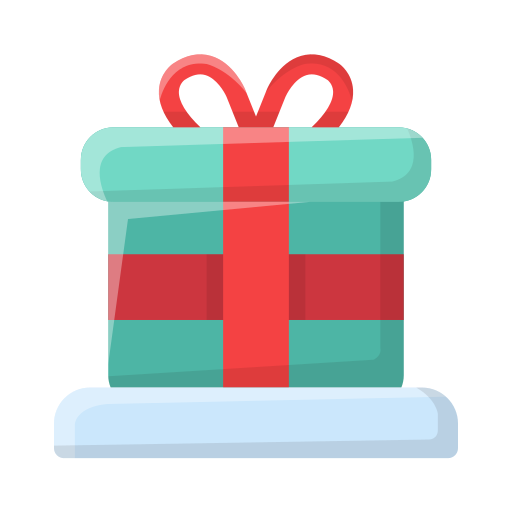 26
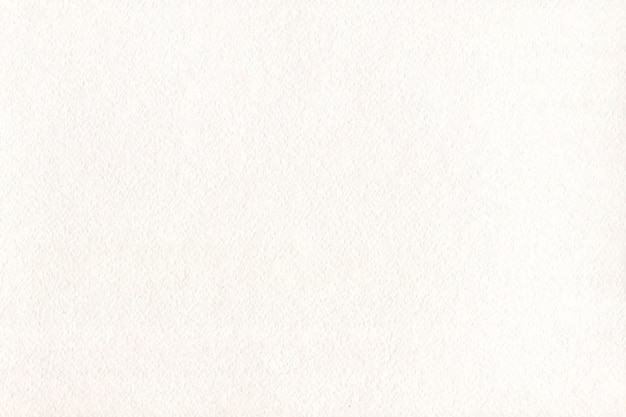 Outcomes
• flexibility
• respect 
• authenticity
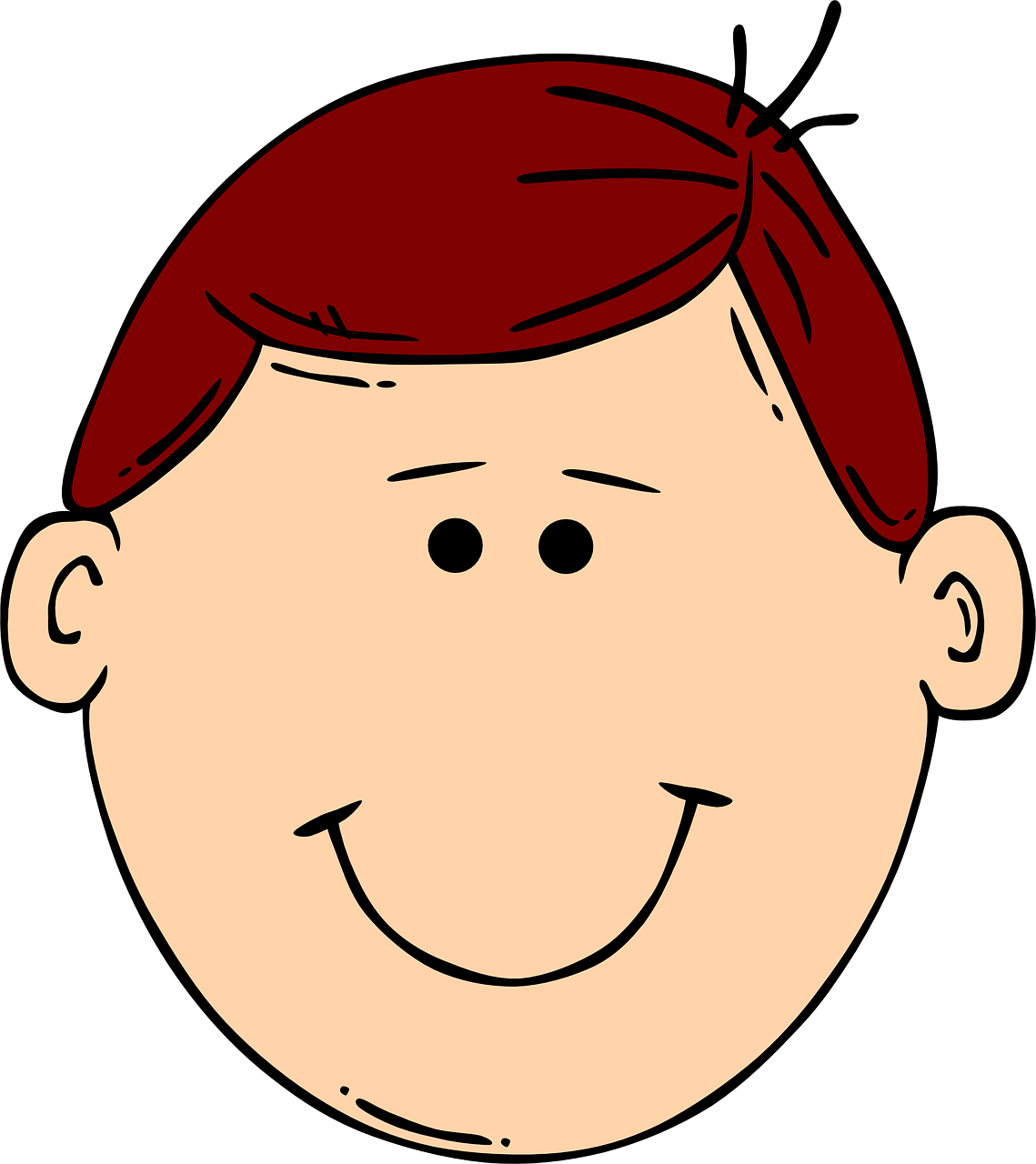 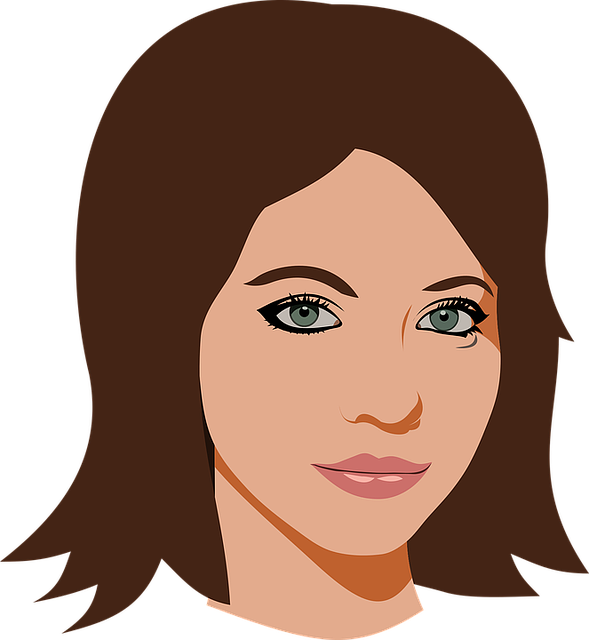 Personalised  
Relevant 
Language work 
Real-life skills  
Increased confidence 
Do-able tasks
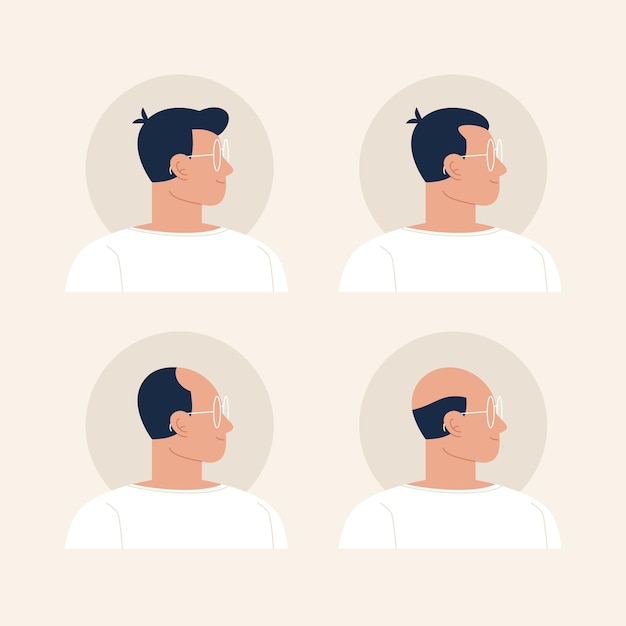 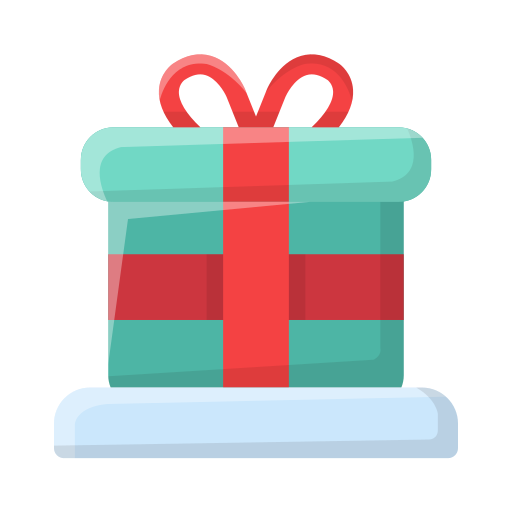 ?
27
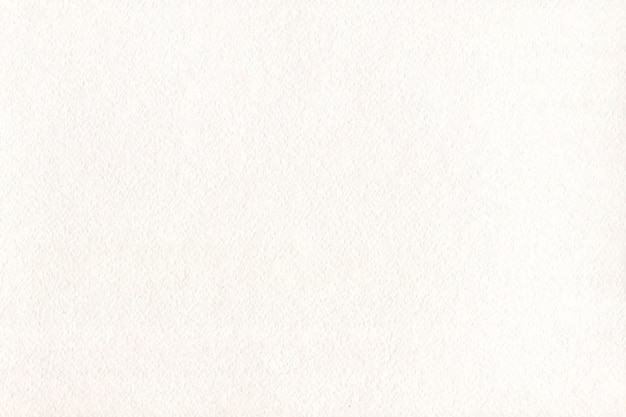 So, does this validate our hard work?
DEFINE benefits & take-aways, e.g.
 Highlight  
 Get feedback
 When? How?
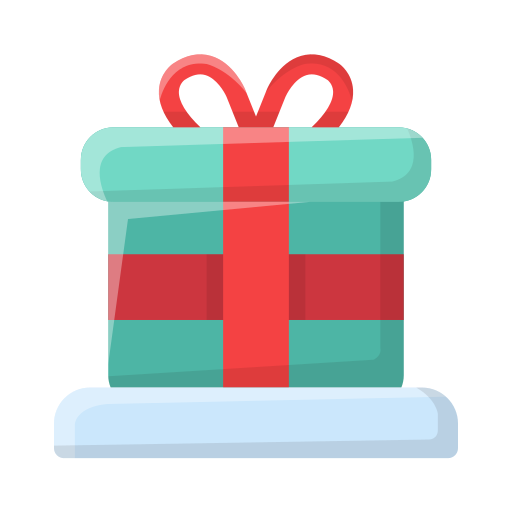 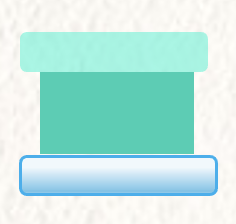 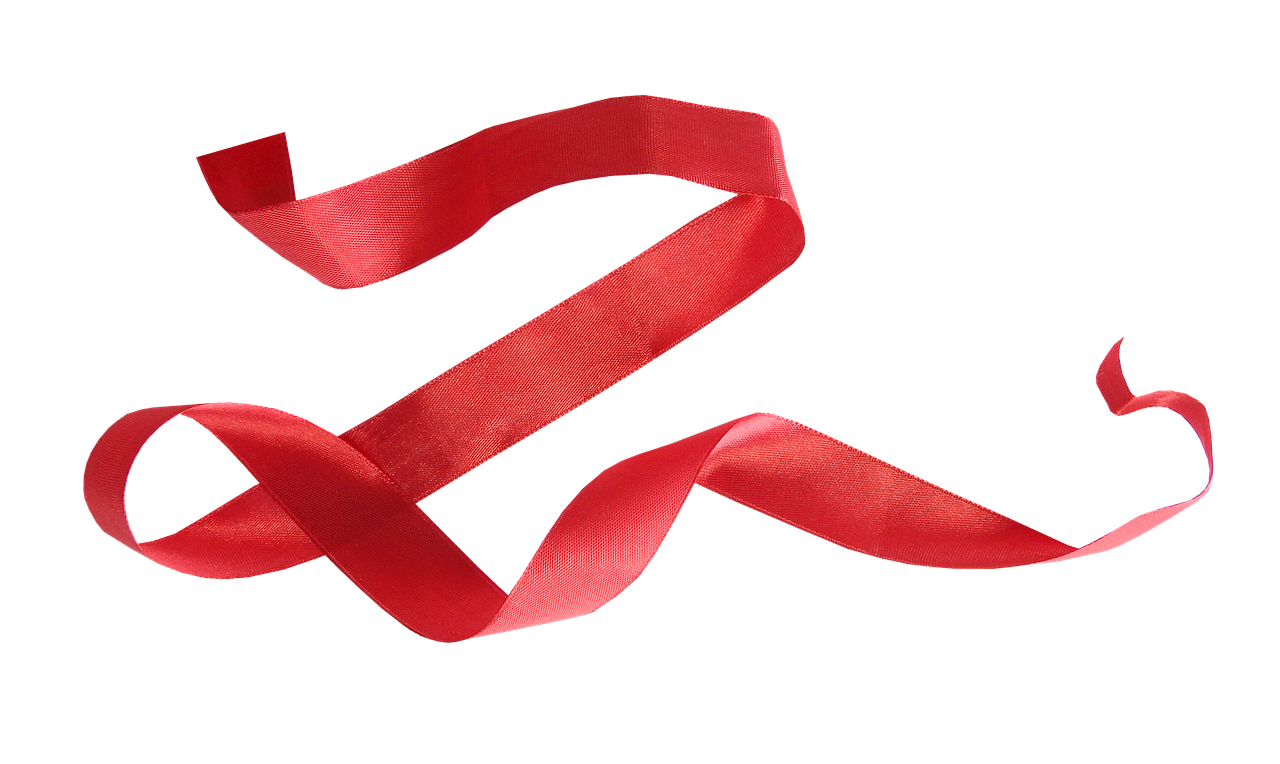 28
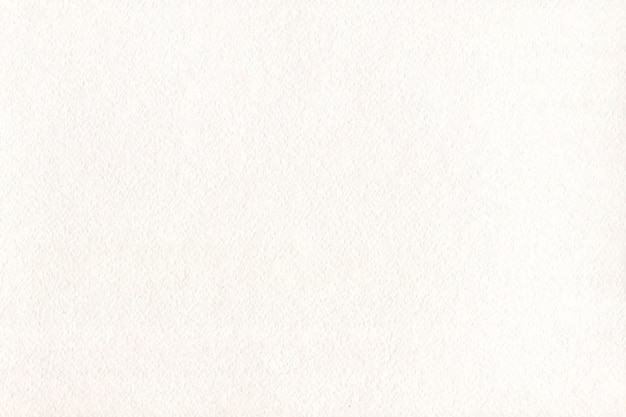 How can you define the take-away?
💭
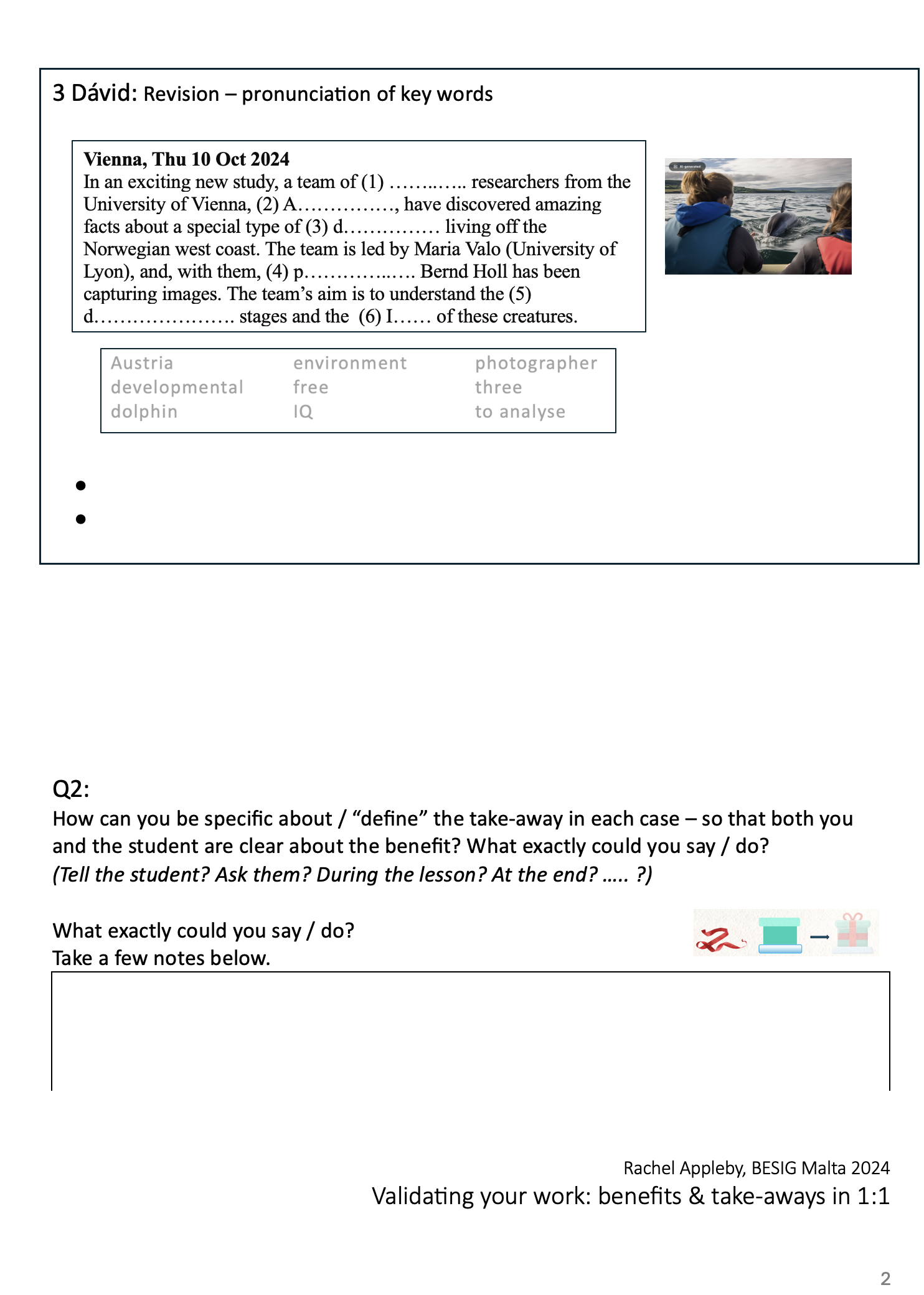 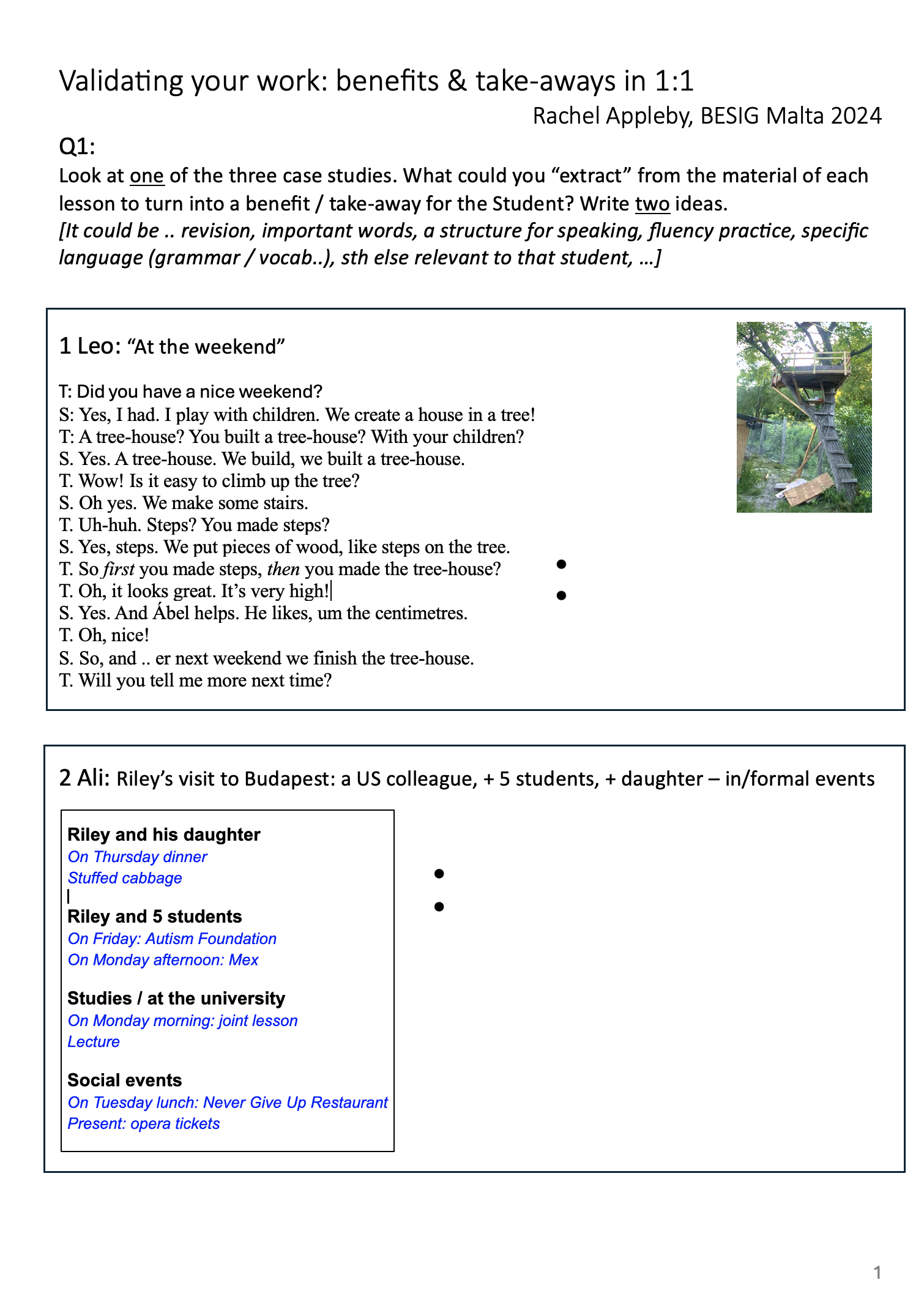 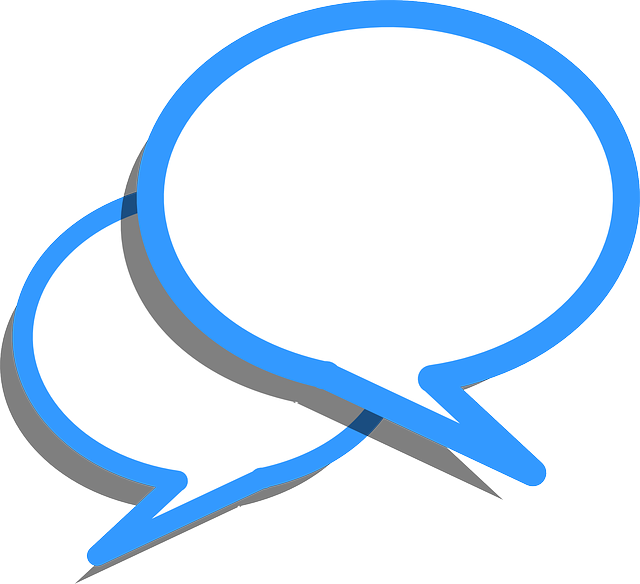 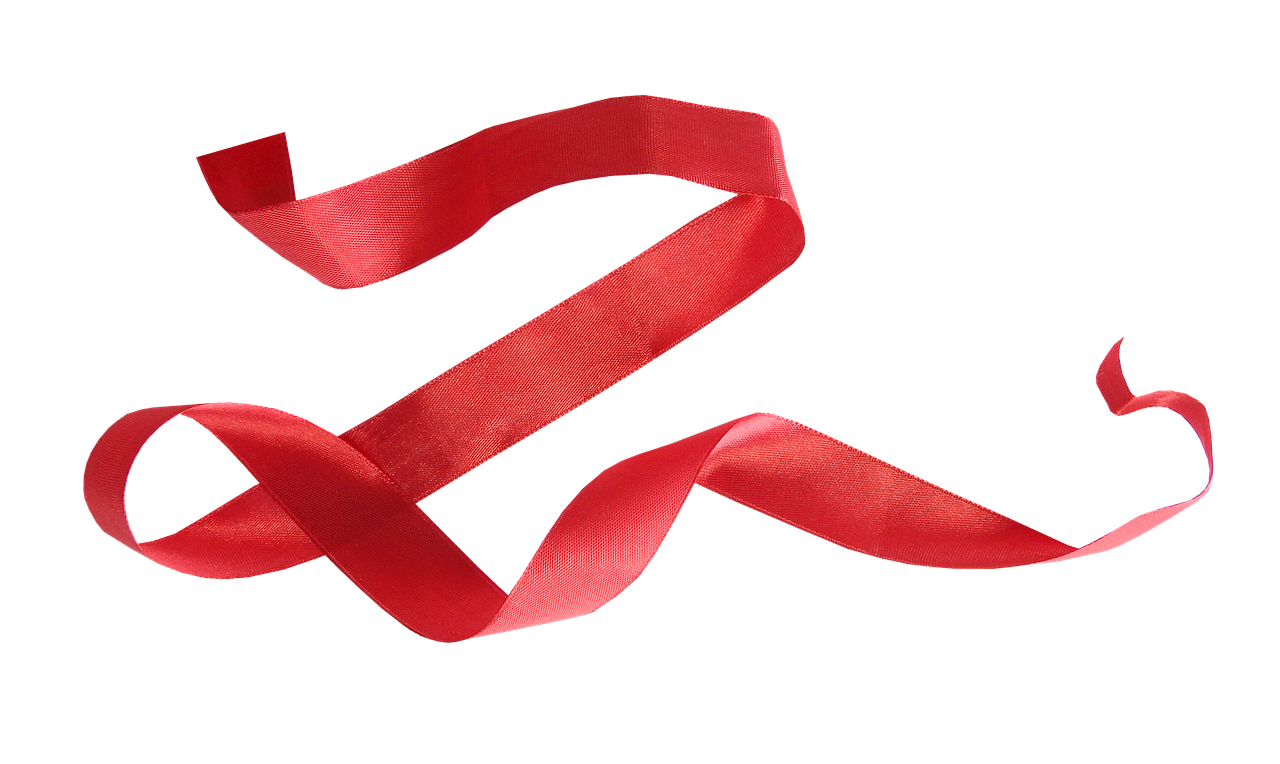 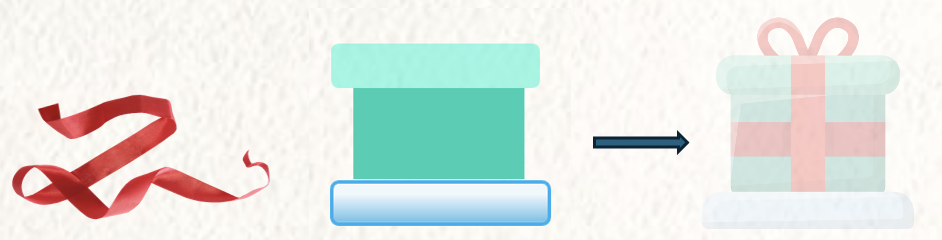 29
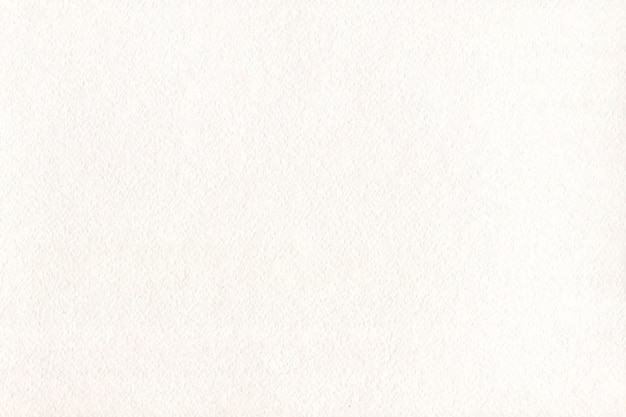 Defining the take-away (1)
During / Towards the end of the lesson: 
Tell the S: “This sounds better. "  
Ask: "Was this useful / interesting ? Why / not? When can you use it?” 
At the end:
Tell the S: “This looks very professional. This will help you / your audience…” “You sound more confident.” “That’s a great story. Tell me more next time!”
Ask: “Tell me one thing you liked / found interesting / can use straight away” “What would you like to do more / less of next time?”
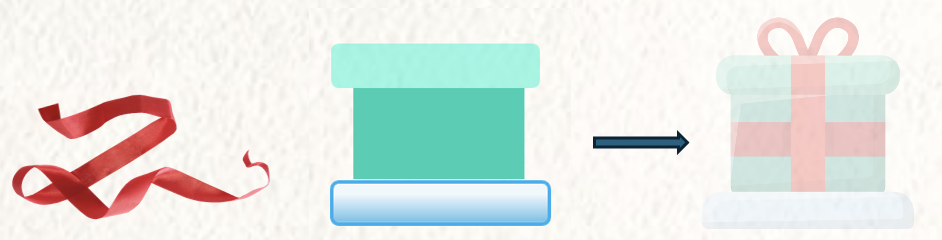 After the lesson … /…
30
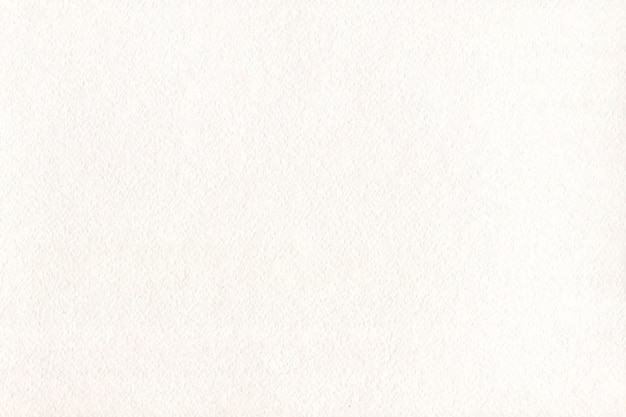 Defining the take-away (2)
on email / shared Google doc:
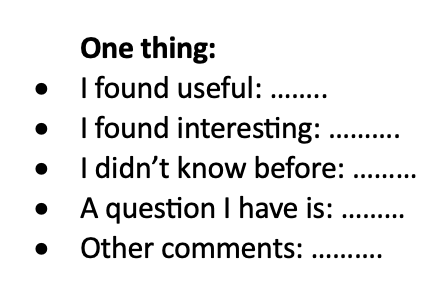 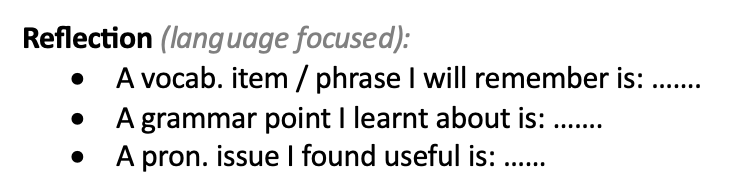   


à     ?
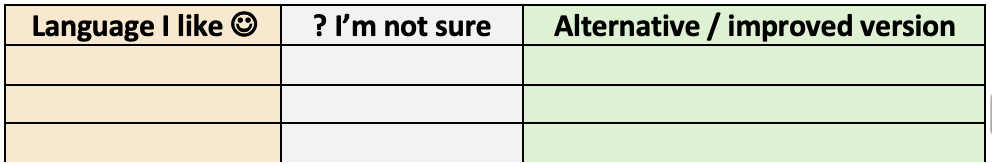 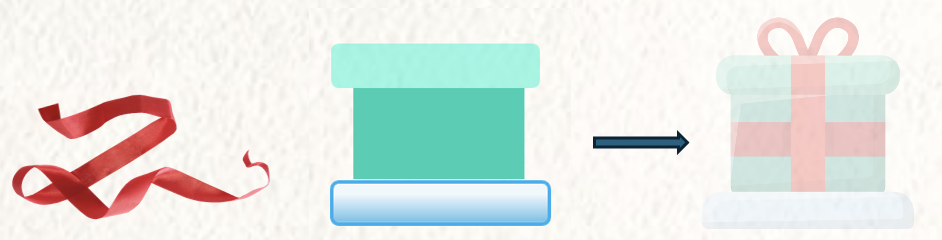 31
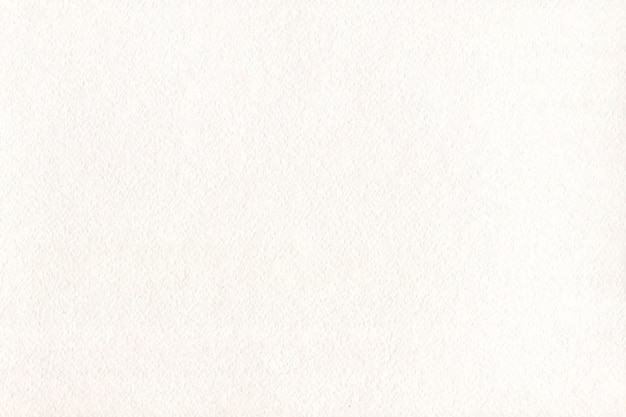 Defining the take-away (3)
Who said what? Leo, Ali, David?
It’s very useful to check language from last time.
Guessing the topic of a story from words / a picture
Talking about my family ... then work things!
I liked that you were doing something else when I was writing on the Google doc.
I like pronunciation.       I hate it when I speak and I’m not sure…
It helps that you take notes;        I can think. I check them later.
The feedback, e.g.  build = built
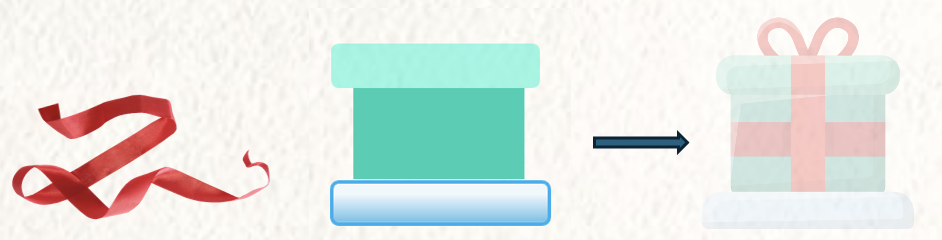 With pictures. To show and talk and check.
Time to think. Take notes. Then talk.
32
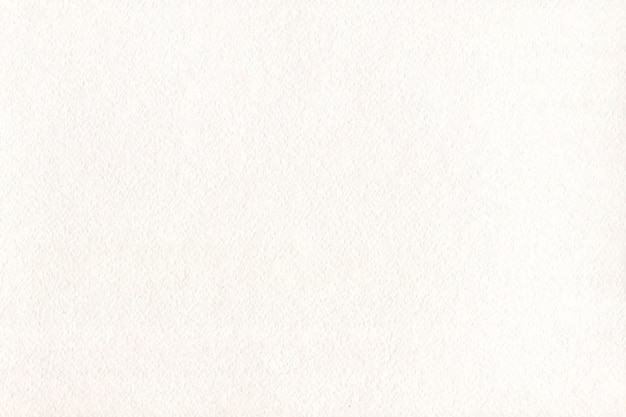 Defining the take-away (4)
on email / shared Google doc:
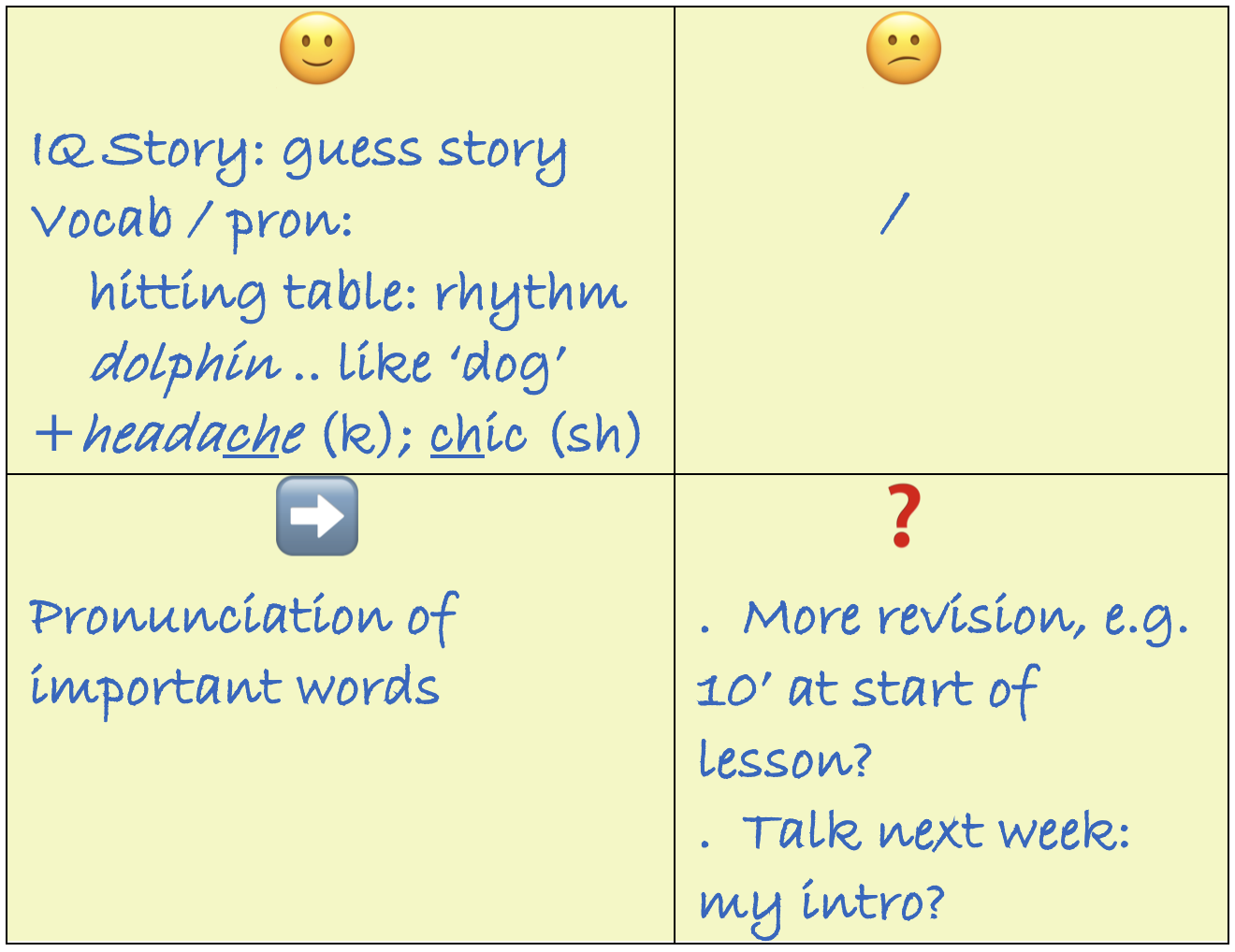 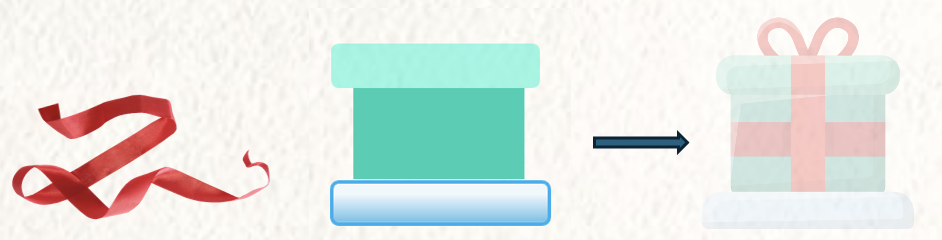 33
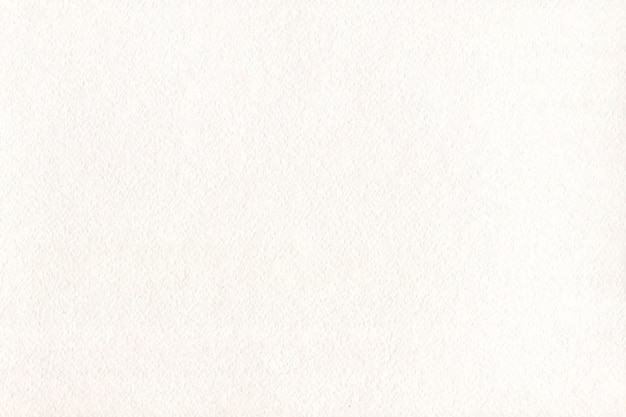 Recap: approach
• flexibility
• respect 
• authenticity
Approach
Defining the take-away
(5-10’)
34
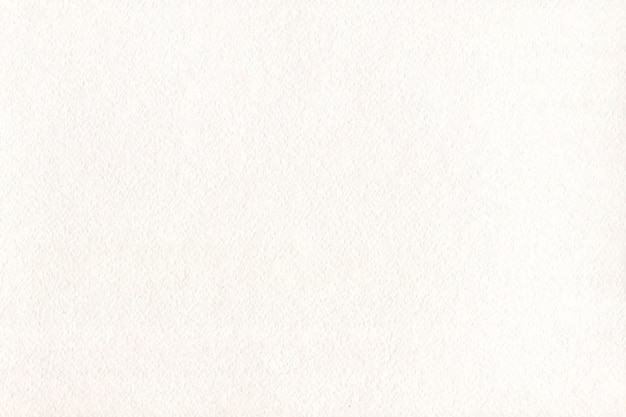 My 30-30-30 rule
• flexibility
• respect 
• authenticity
Prepare 90% of what I might need
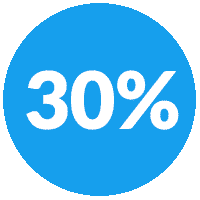 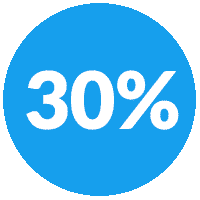 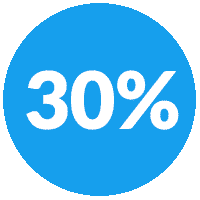 10%
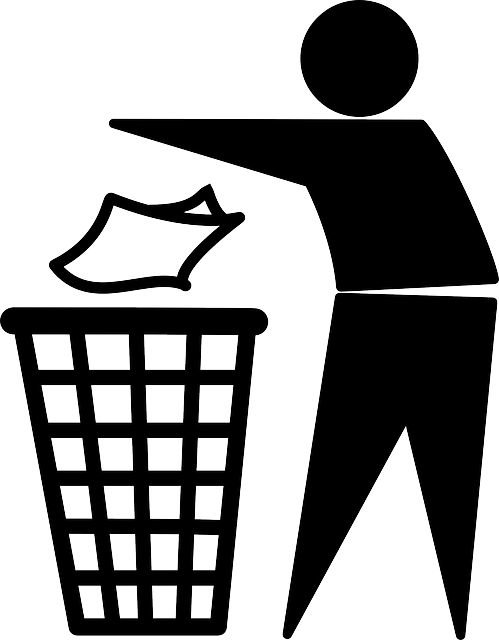 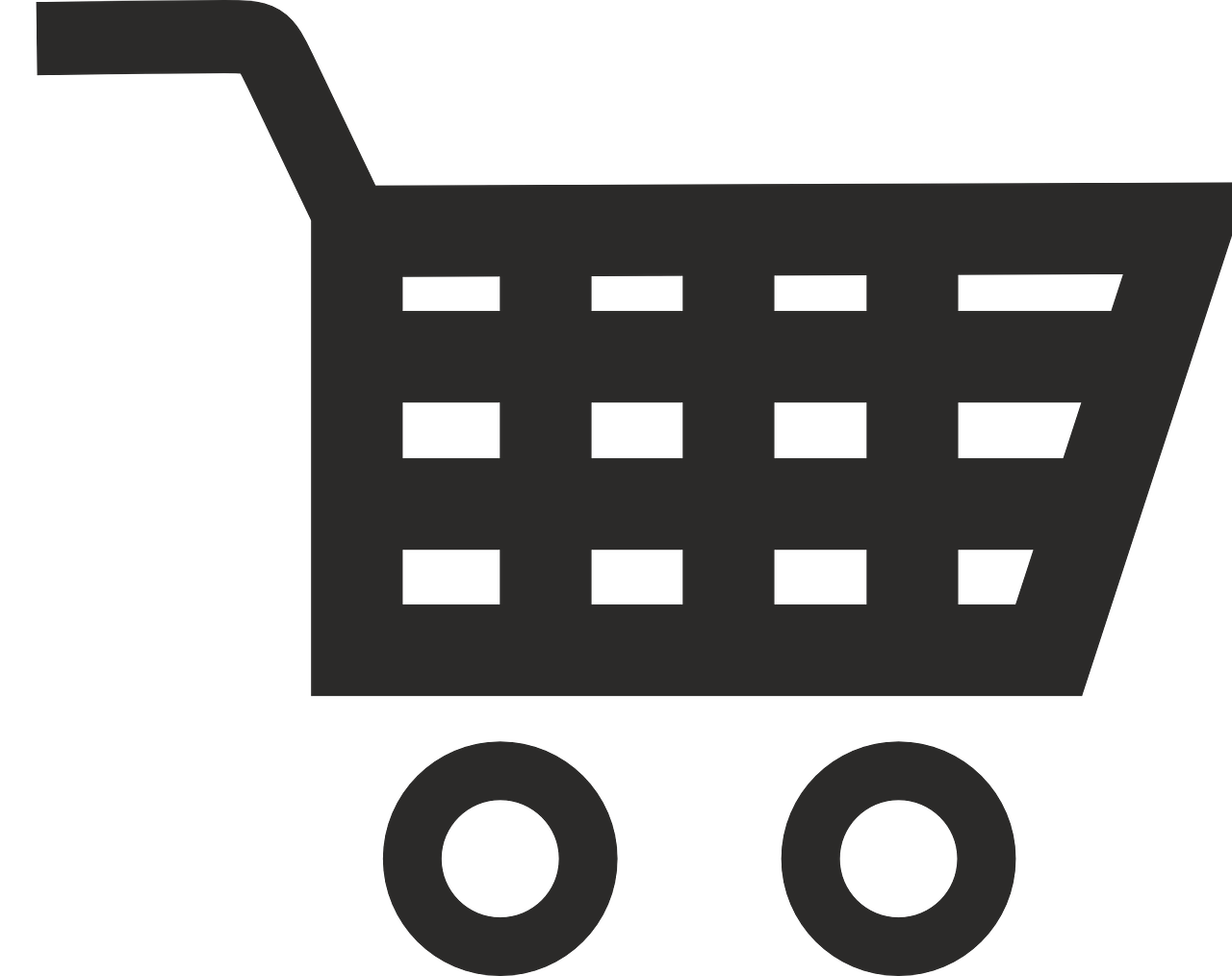 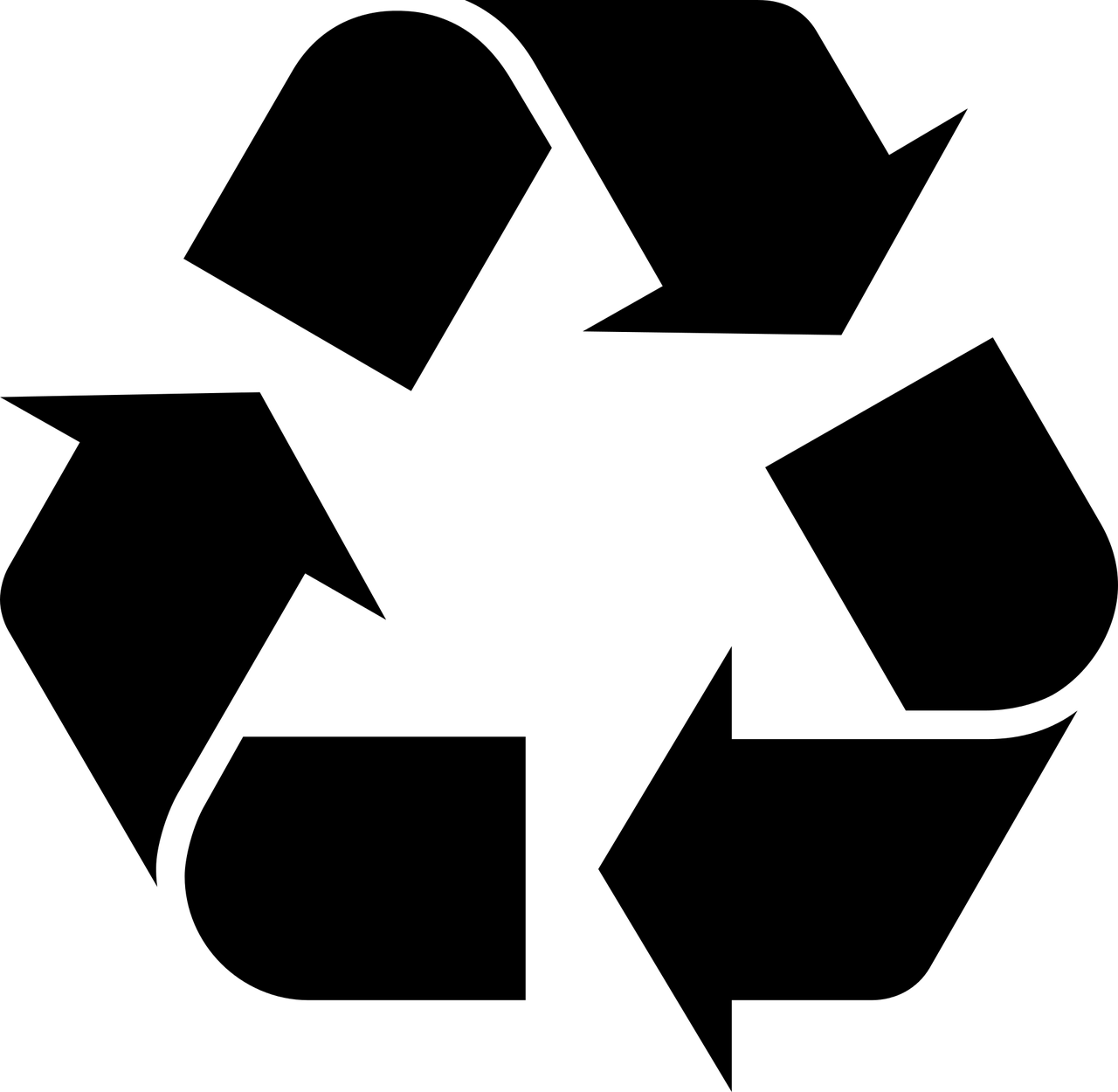 35
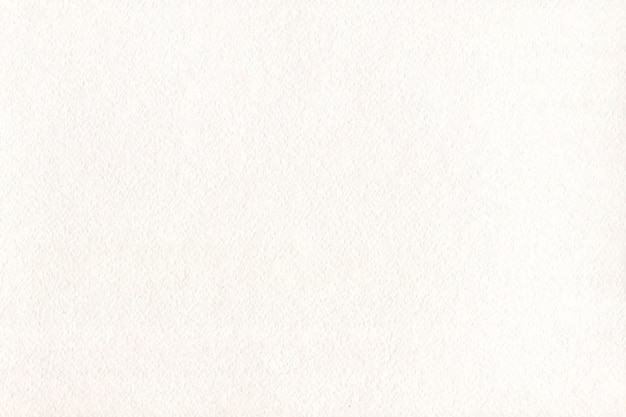 Whatever your approach …
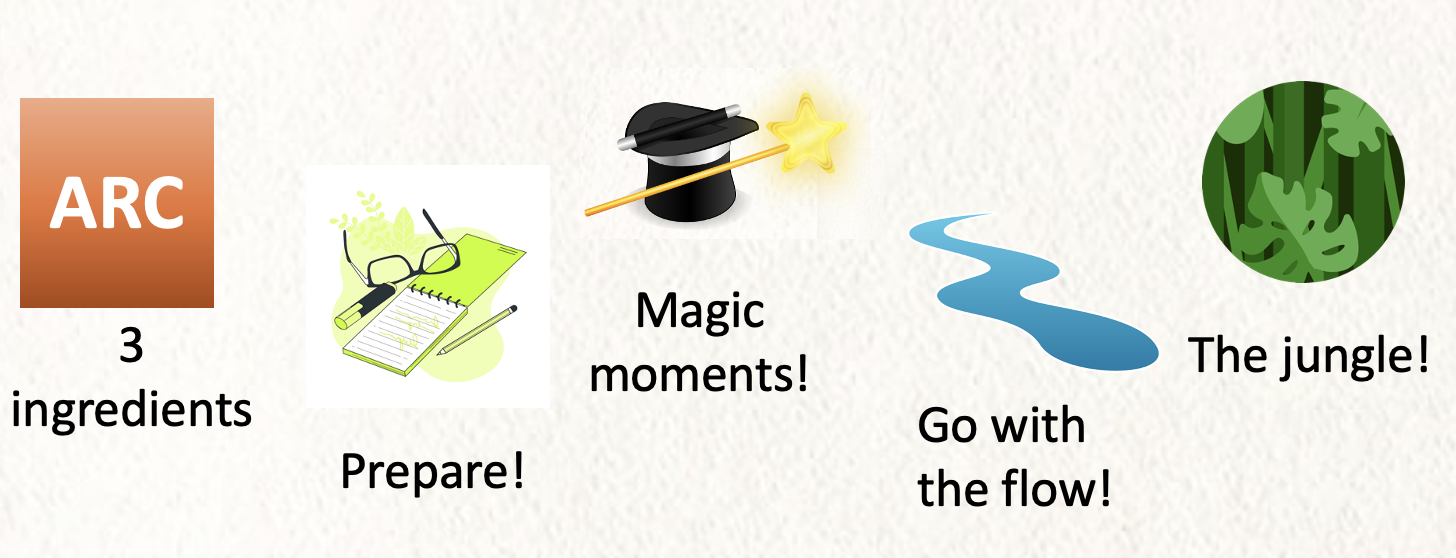 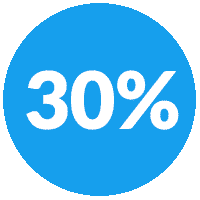 My 30+30+30+ rule
Define the take-away / benefit
 Highlight / articulate it:   – tell / ask the S.
           Validate your work!
• flexibility
• respect 
• authenticity
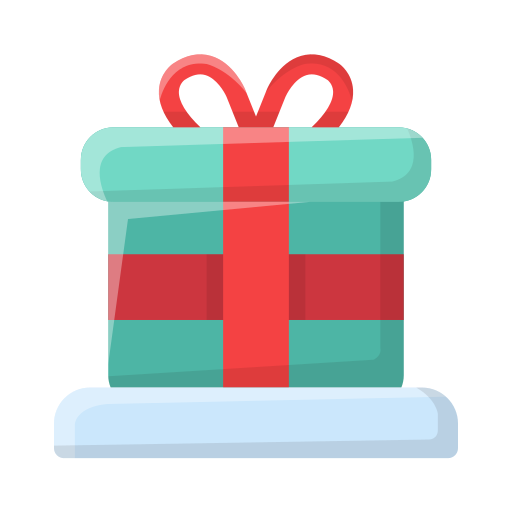 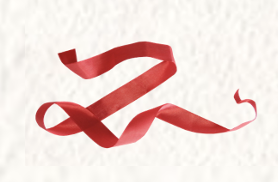 36
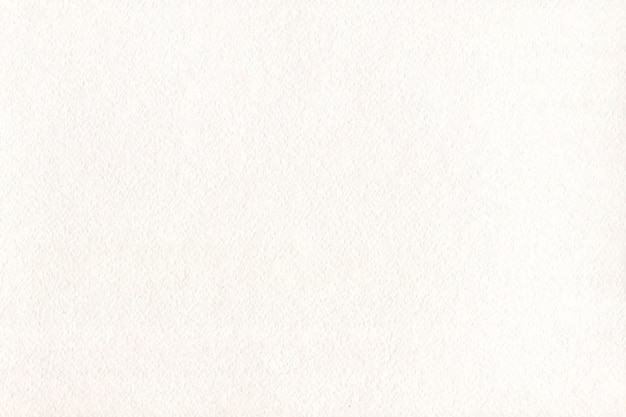 From this workshop:
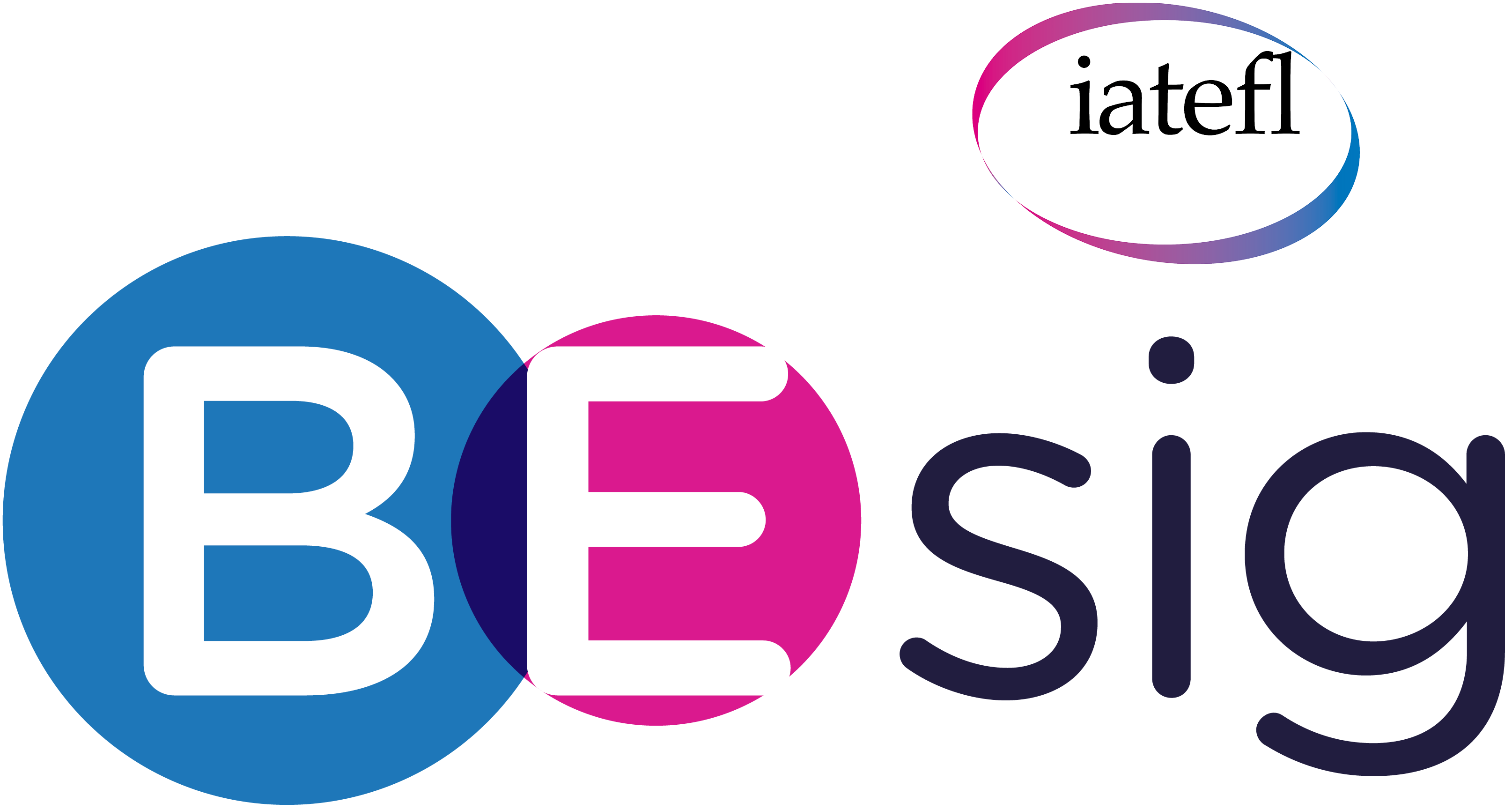 💭
What’s your take-away? 
What’s one thing you might try out next week?

… a different approach to preparing a 1:1 class?
… defining the take-away?
… highlighting it with your S?

                    # Tell someone!
                    # (tell me!)
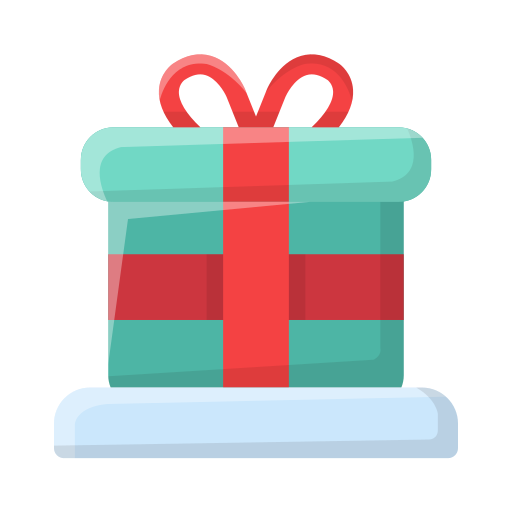 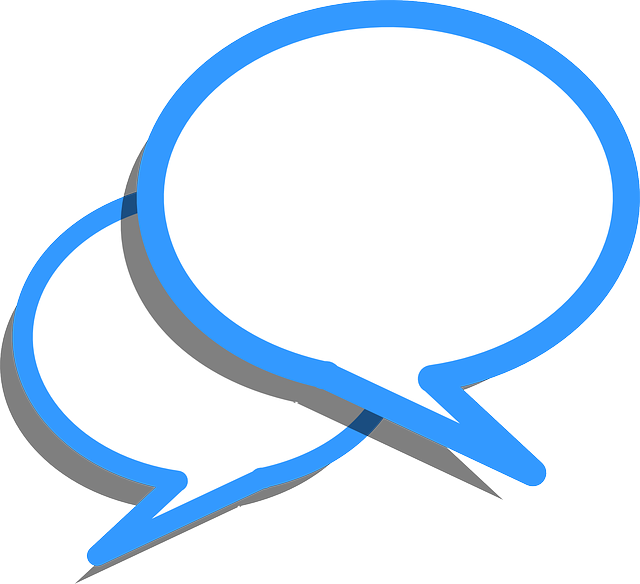 37
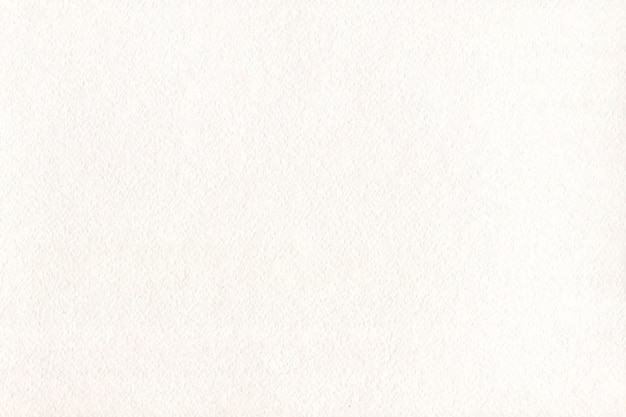 Bibliography
Davies, B, (2016) ’Tales of the unexpected: the case for flexibility and anticipation in lesson planning’.  ETP Issue 104
Hattie, J. (2012) Visible Learning for Teaching: Maximising Impact on Learning. Routledge
Rogers, C.R. & Freiberg, H.J. (1994). Freedom to learn (3rd Ed). Columbus, OH: Merrill/Macmillan.
Scrivener, J. (2009) Lesson Planning Handouts Qatar December 2009PDF (www.teachingenglish.org.uk)
Scrivener, J. (1994) Learning Teaching, Macmillan. 






Royalty-free images from: Pixabay, Freepik & PickPik
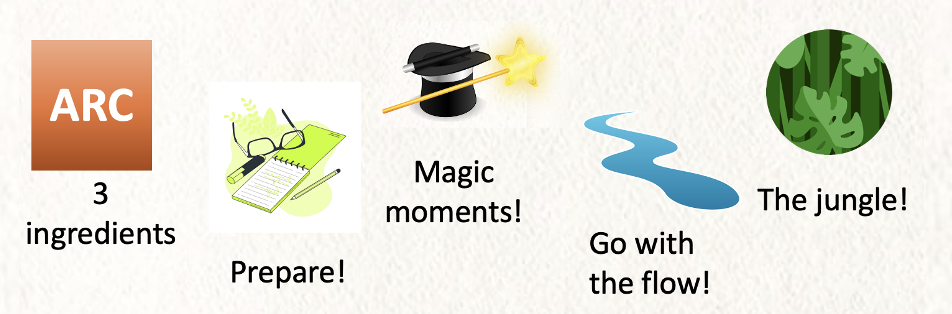 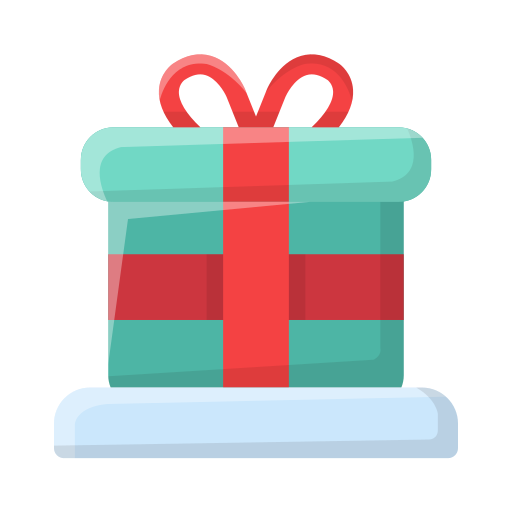 38
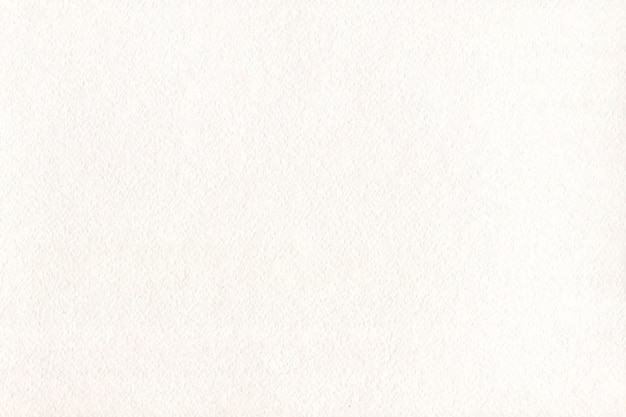 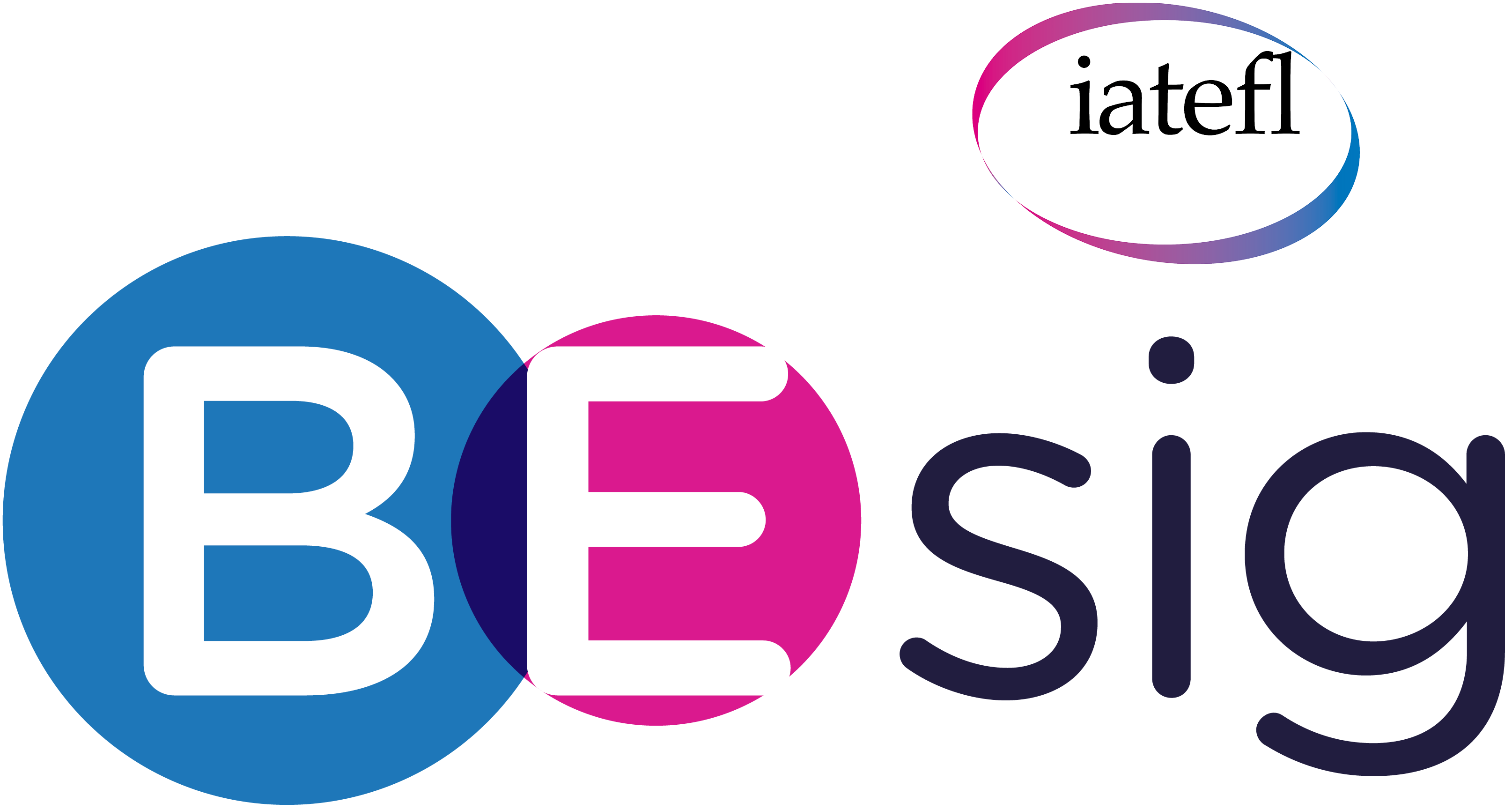 Validating your work: Benefits & take-aways in 1:1
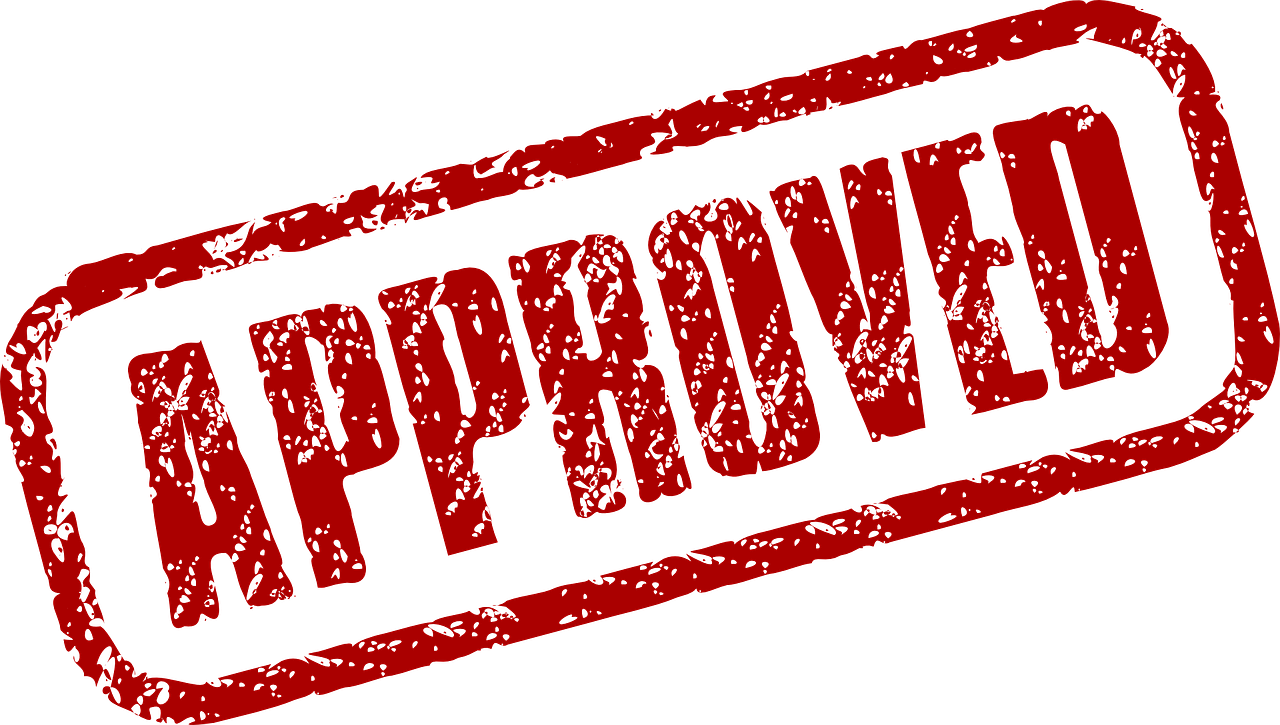 Rachel Appleby
BESIG Malta, November 2024
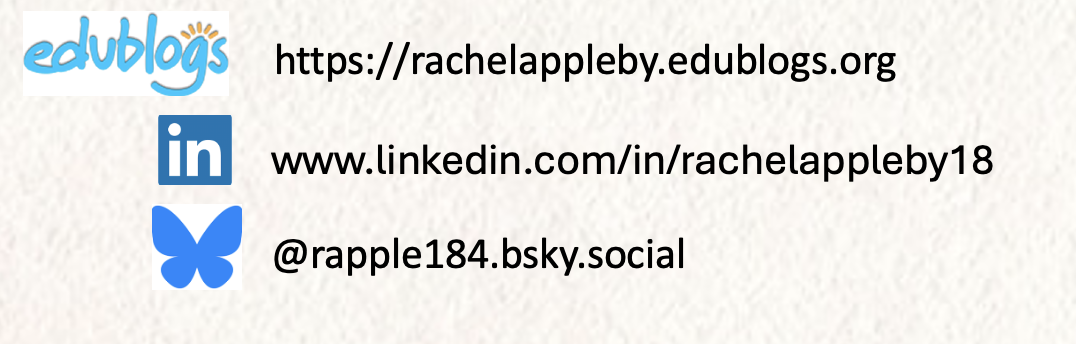 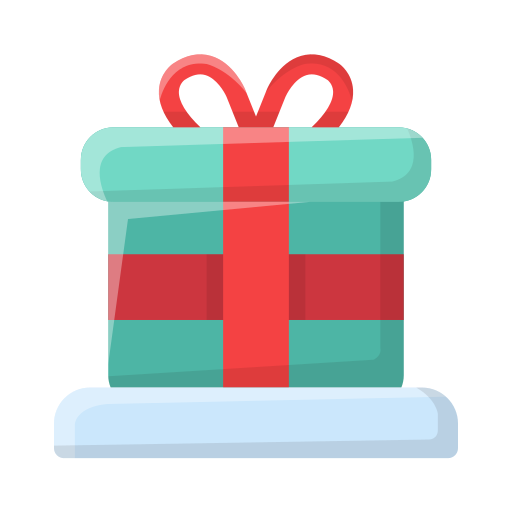 39